Describing me and others
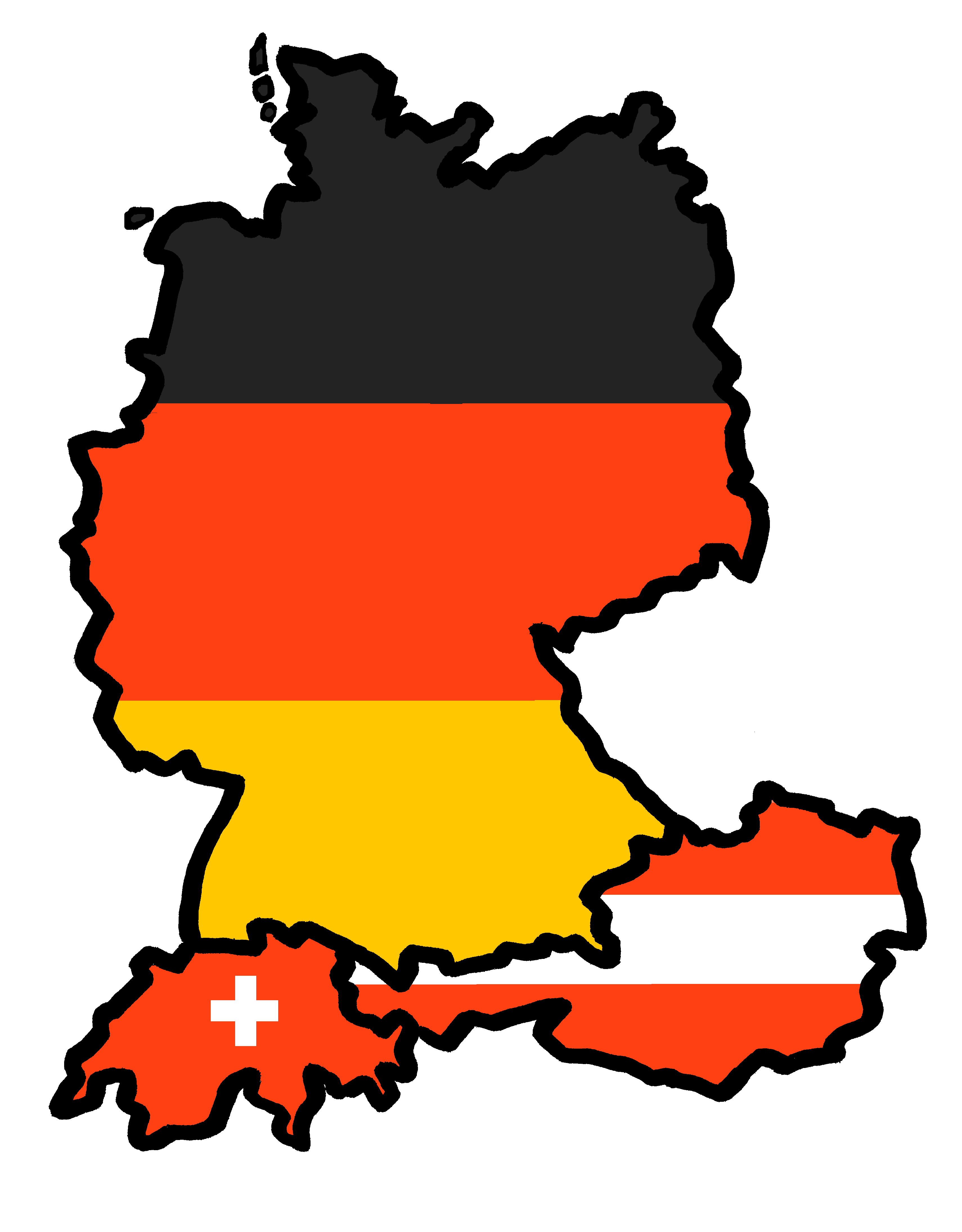 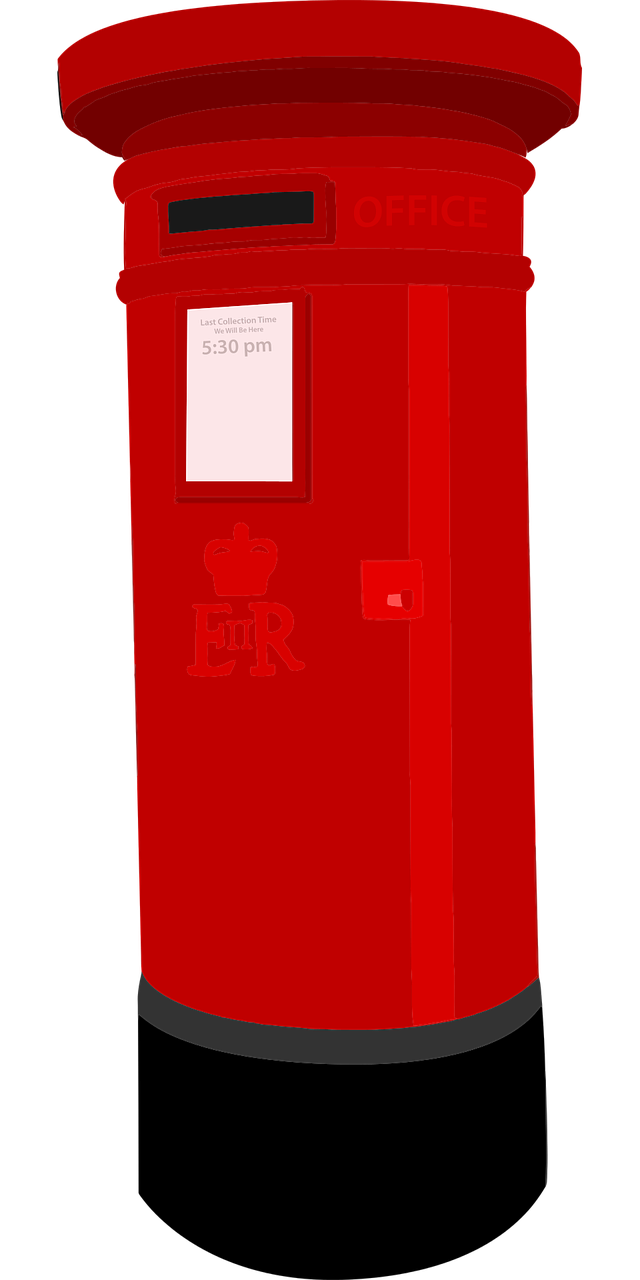 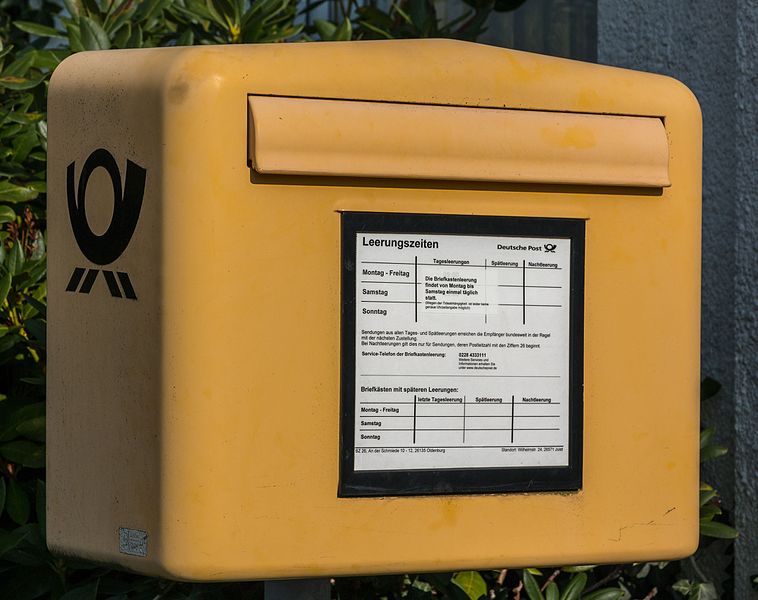 rot
Describing nouns
SSC long and short [e]
Term 1 Week 5
[Speaker Notes: Artwork by Steve Clarke. Pronoun pictures from NCELP (www.ncelp.org). All additional pictures selected from Pixabay and are available under a Creative Commons license, no
attribution required.

Phonics:  
long [e] geben [49] Idee [451] mehr [52]
short [e] denken [128] Bett [659] helfen [338]

Vocabulary (new): was [38] blau [948] falsch [524] gelb [1446] rot [477] richtig [177] das2 [1] 

Revisit 1: du [54] bist [4]

Jones, R.L & Tschirner, E. (2019). A frequency dictionary of German: Core vocabulary for learners. London: Routledge.

The frequency rankings for words that occur in this PowerPoint which have been previously introduced in these resources are given in the SOW and in the resources that first introduced and formally re-visited those words. 
For any other words that occur incidentally in this PowerPoint, frequency rankings will be provided in the notes field wherever possible.

Note that the first three lessons of the year teach language that can be continuously recycled as lesson routine every lesson in Y3/4.
The idea would be that the class teacher (whether or not s/he teaches the class German can re-use the language as part of the daily routine with the class.]
long [e]
…
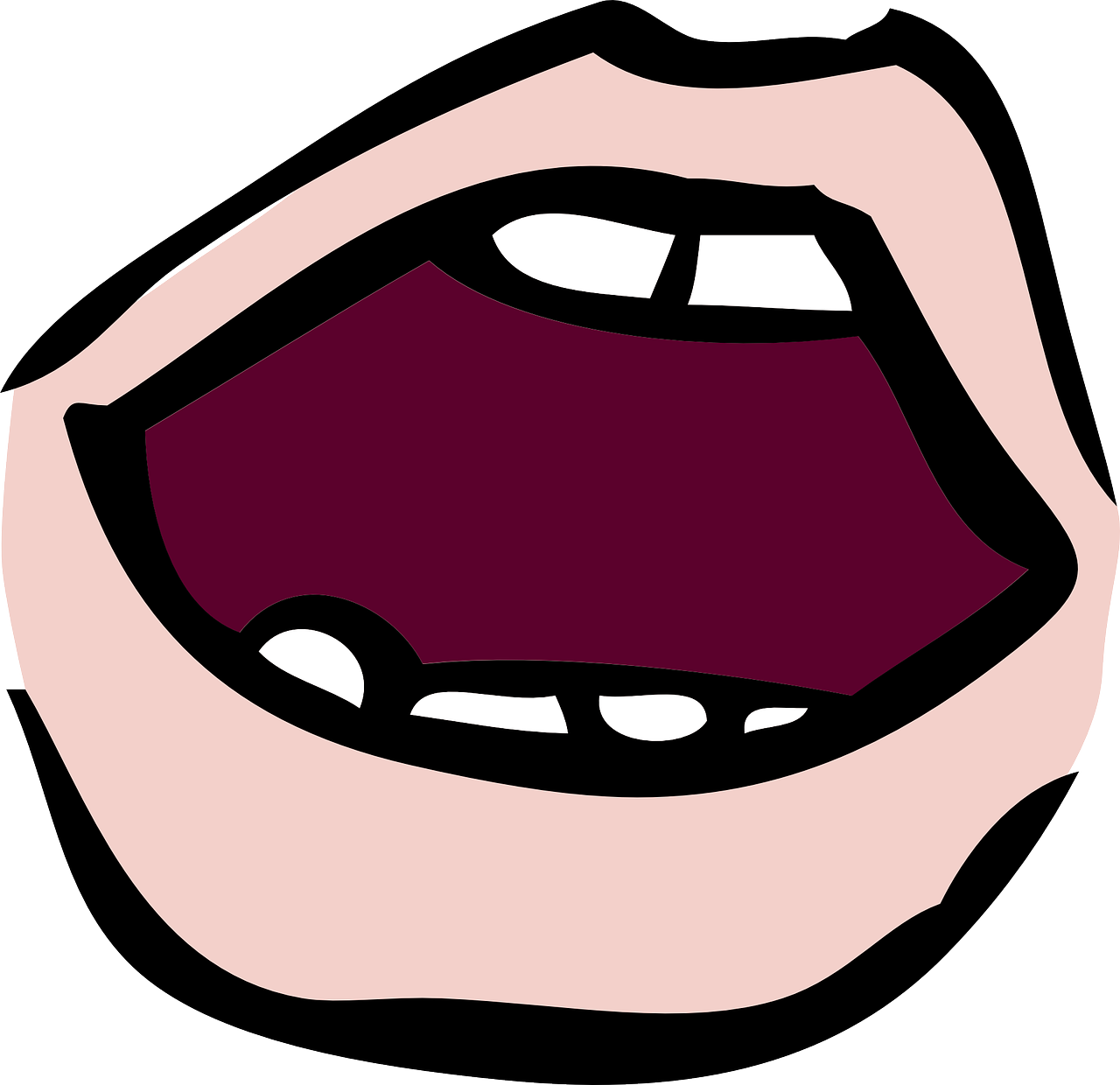 aussprechen
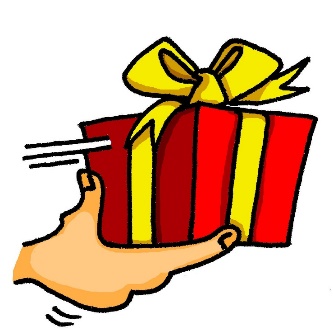 Notice that the 2nd ‘e’ sounds like the ‘a’ in ‘ago’.
to give
geben
[Speaker Notes: Timing: 1 minute

Aim: to introduce the SSC long [e].

Procedure:
Introduce the SSC and present the source word ‘geben’ (with gesture, if using).
Click to bring on the picture and get pupils to repeat the word ‘geben’ (with gesture, if using).

Note: a gesture for ‘geben’ might be to pretend to give someone on object.

geben [49]]
long [e]
…
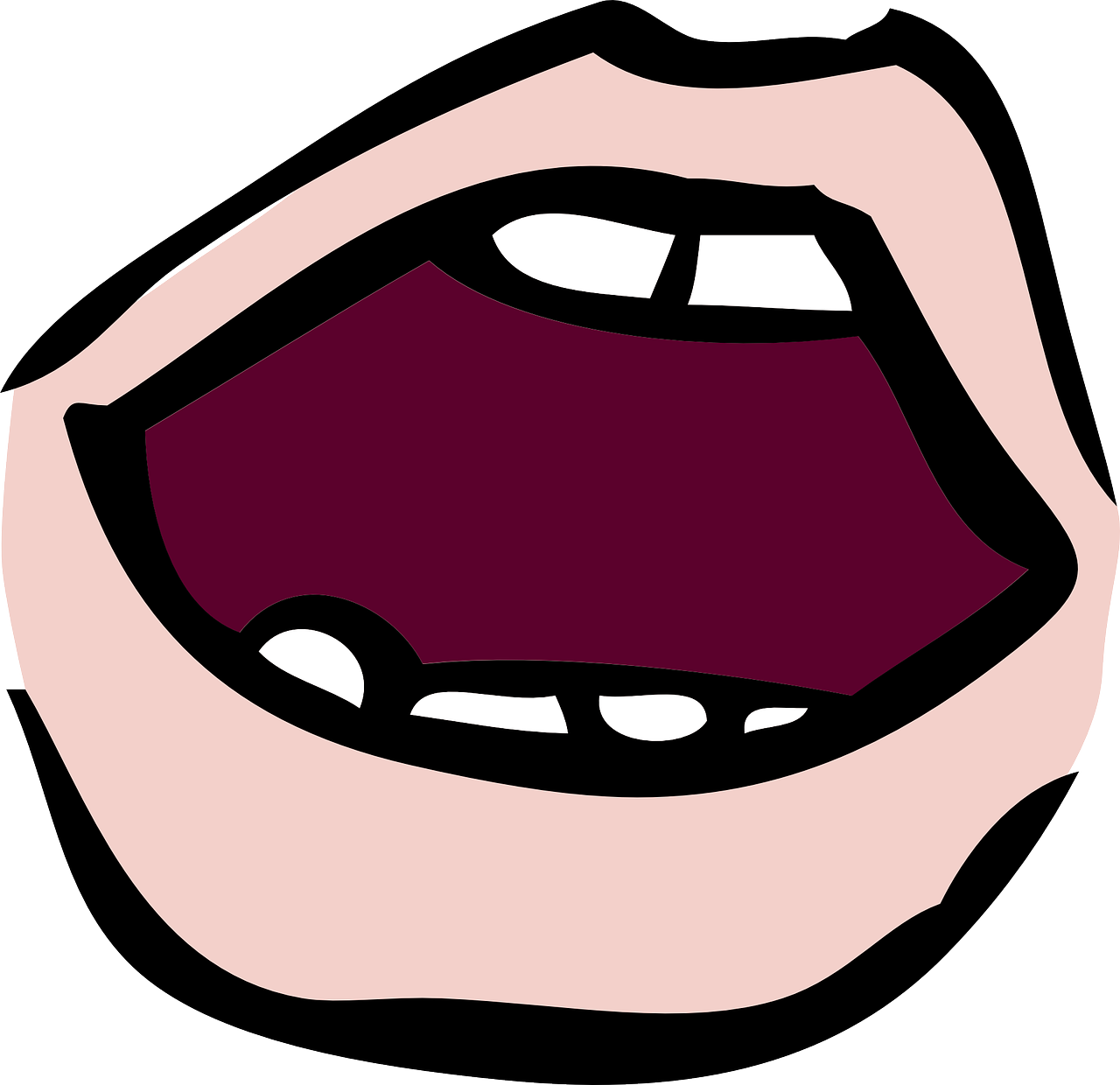 aussprechen
geben
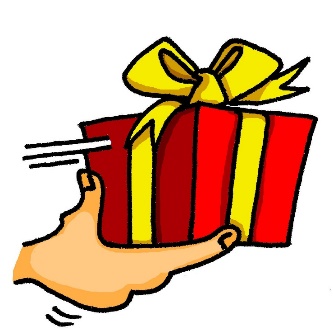 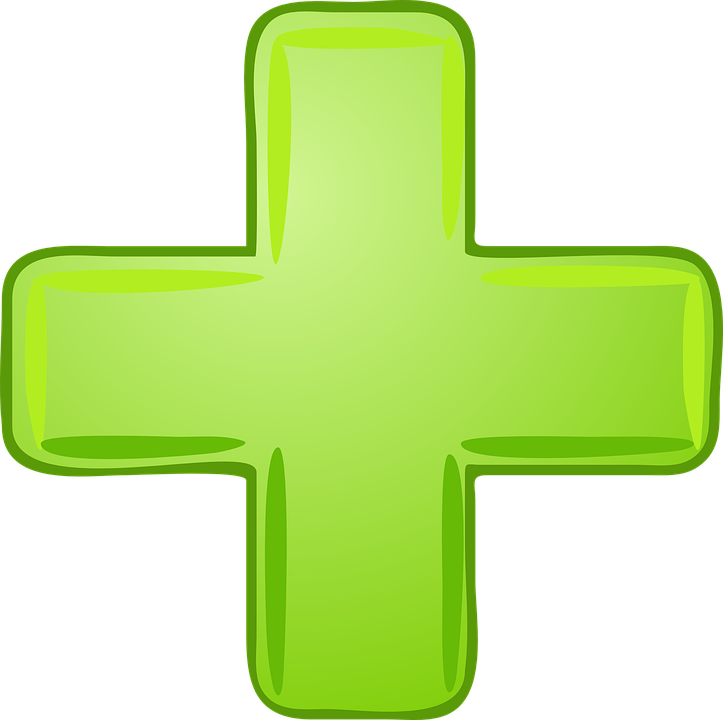 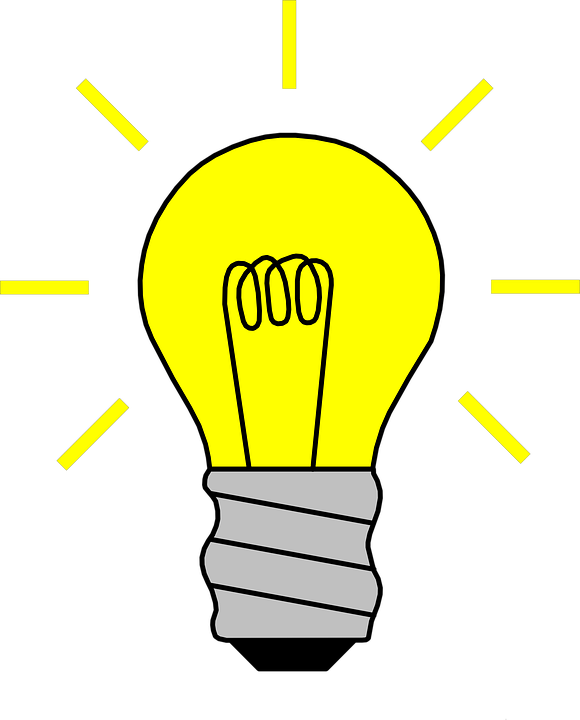 to give
more
Idee
mehr
[Speaker Notes: Timing: 1 minute

Aim: to introduce the SSC long [e].

Procedure:
Re-present the SSC and the source word ‘geben’ (with gesture, if using).
Click to bring on the picture and get pupils to repeat the word ‘geben’ (with gesture, if using).
Present the cluster words in the same way, bringing on the picture and getting pupils to pronounce the words.

Idee [451] mehr [52]]
short [e]
…
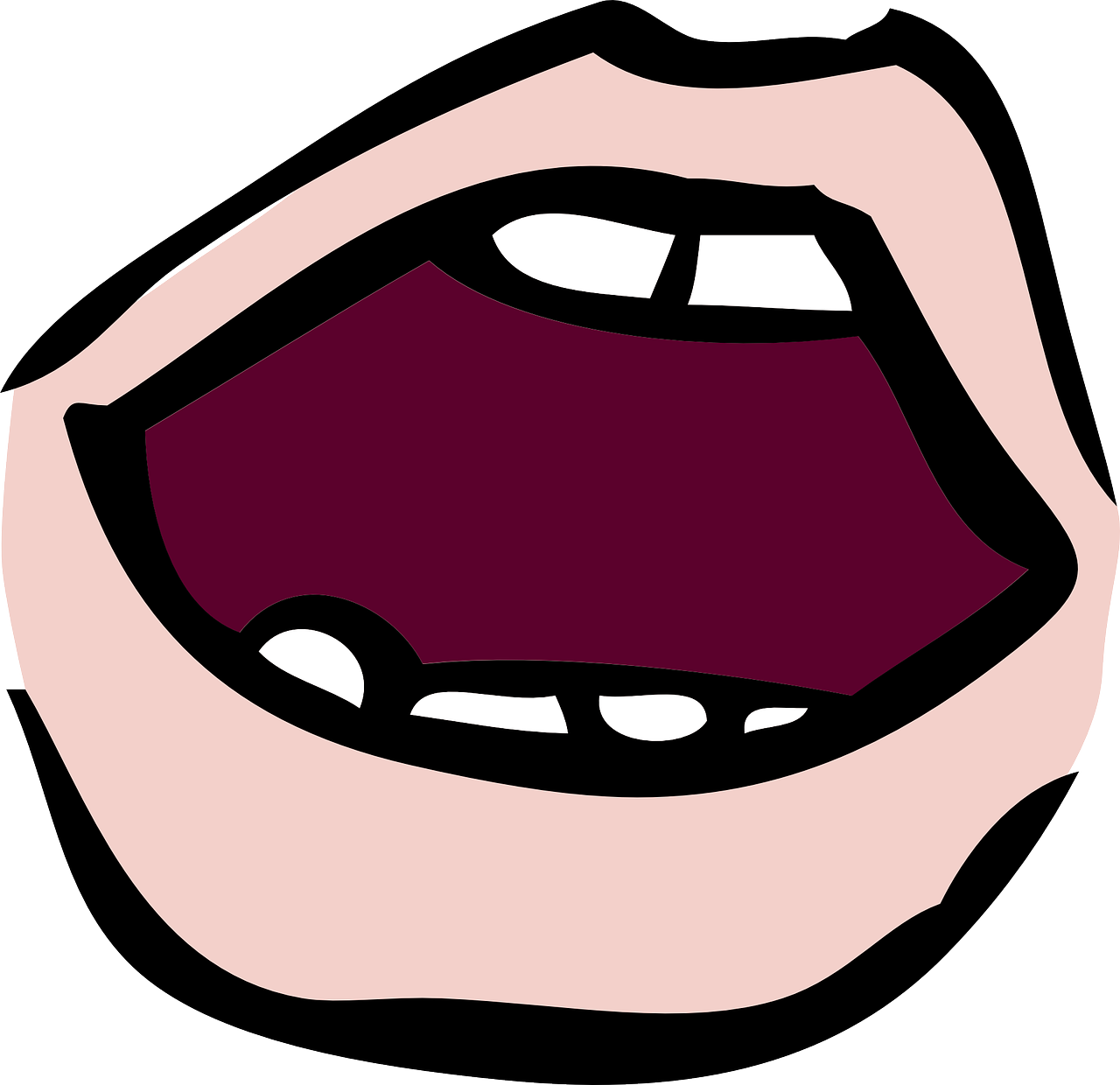 aussprechen
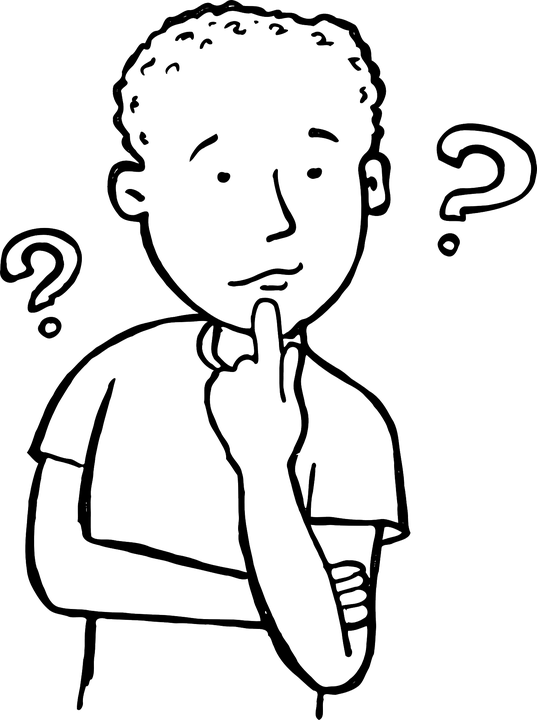 Notice that the 2nd ‘e’ sounds like the ‘a’ in ‘ago’.
to think
denken
[Speaker Notes: Timing: 1 minute

Aim: to consolidate the SSC short [e].

Procedure:
Introduce the SSC and present the source word ‘denken’ (with gesture, if using).
Click to bring on the picture and get pupils to repeat the word ‘denken’ (with gesture, if using).

Note: a gesture for ‘denken’ might be to pretend to to put your finger to your temple as though you are pondering something.
denken [128]]
short [e]
…
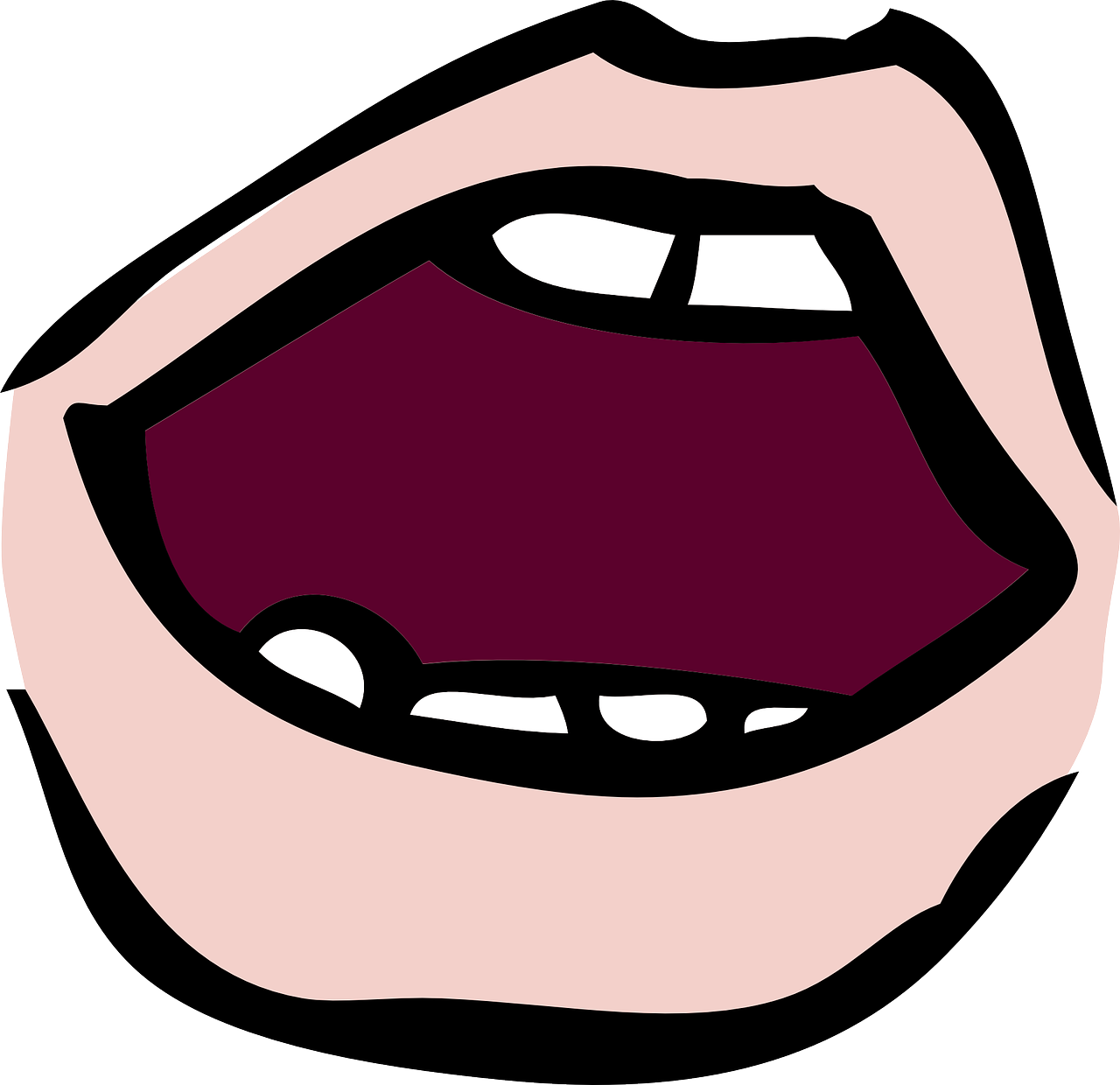 aussprechen
denken
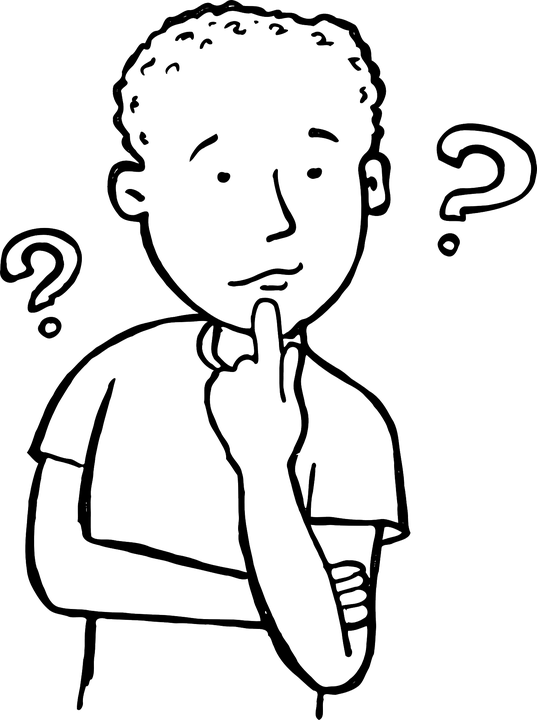 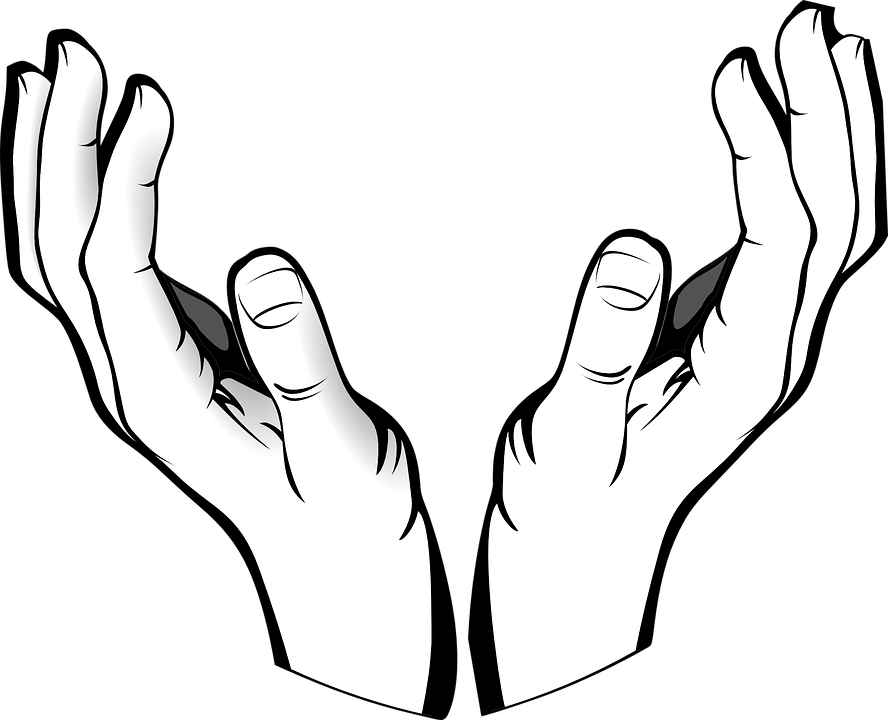 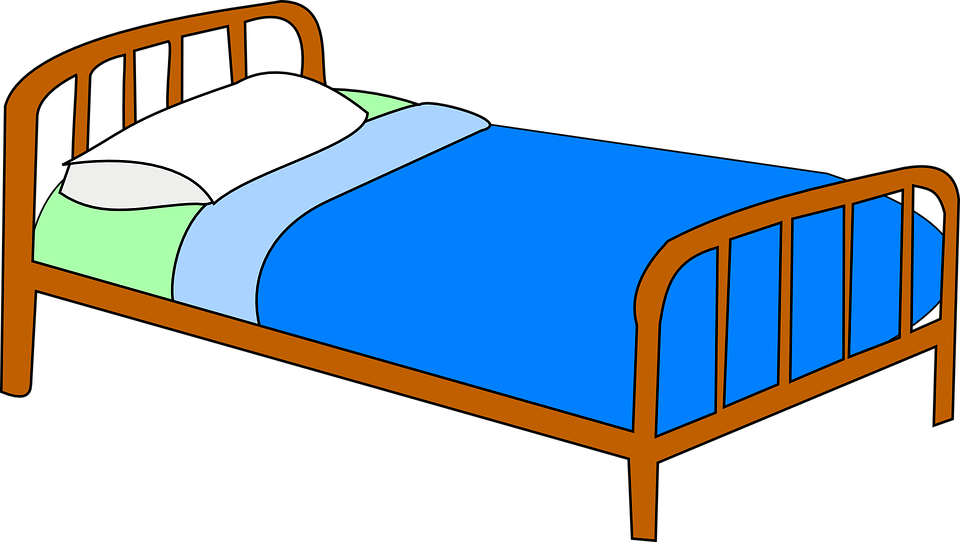 to think
to help
Bett
helfen
[Speaker Notes: Timing: 1 minute

Aim: to consolidate the SSC short [e].

Procedure:
Re-present the SSC and the source word ‘denken’ (with gesture, if using).
Click to bring on the picture and get pupils to repeat the word ‘denken’ (with gesture, if using).
Present the cluster words in the same way, bringing on the picture and getting pupils to pronounce the words.

Note: a gesture for ‘denken’ might be to pretend to to put your finger to your mouth and as if you’re concentrating and thinking about something.

Bett [659] helfen [338]]
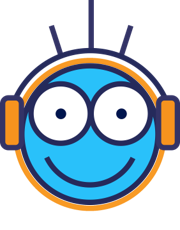 long and short [e]
Hör zu. Ist das (long)[e] oder )short [e]?
hören
hören
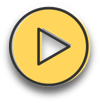 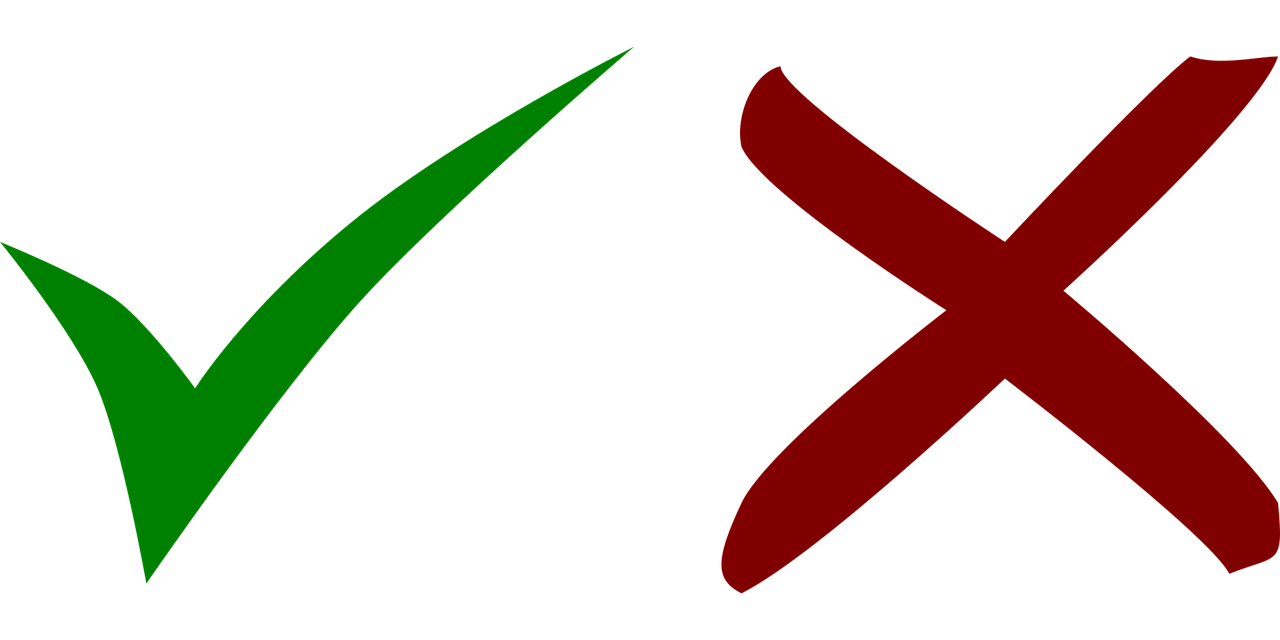 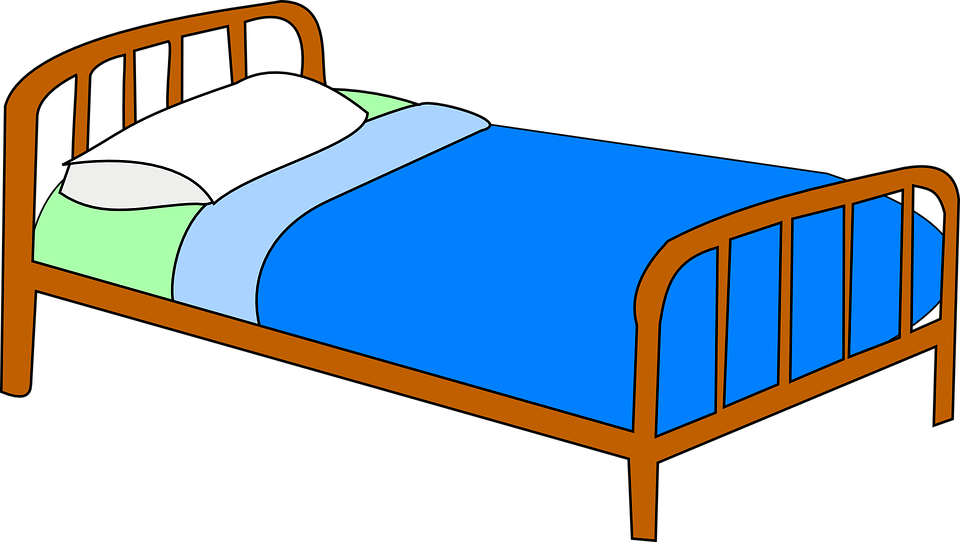 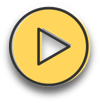 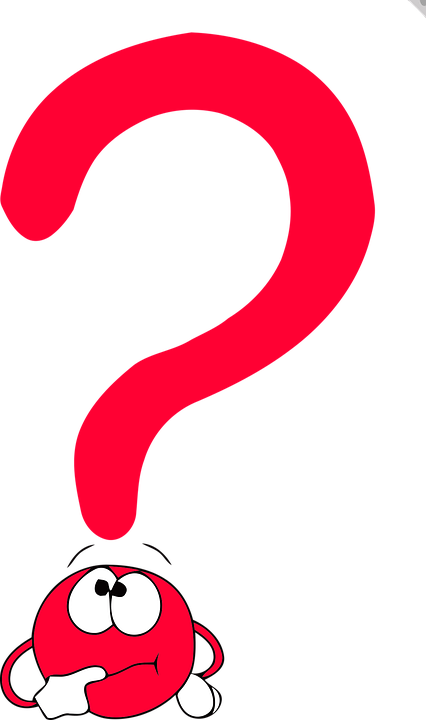 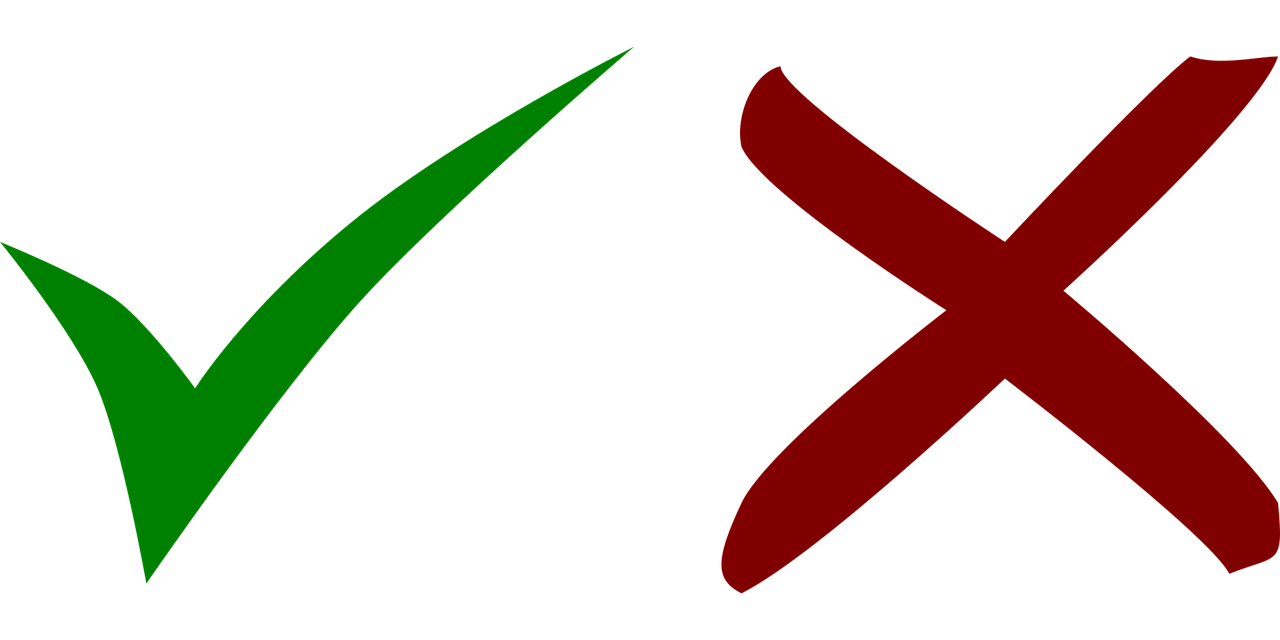 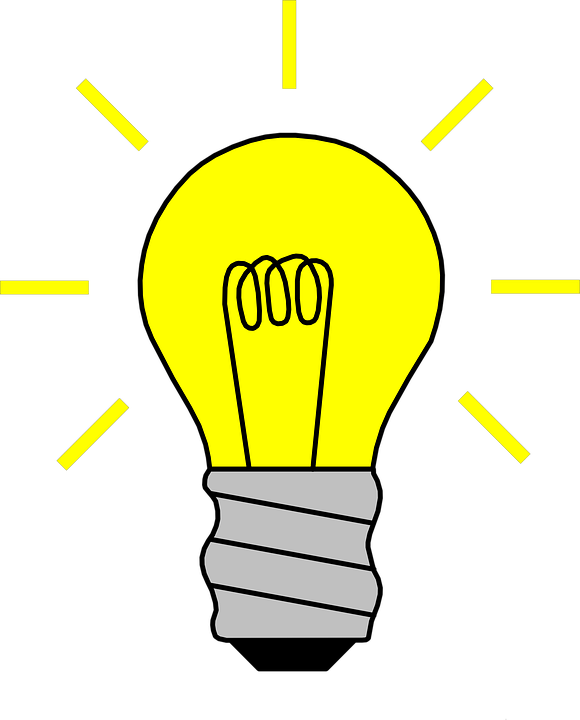 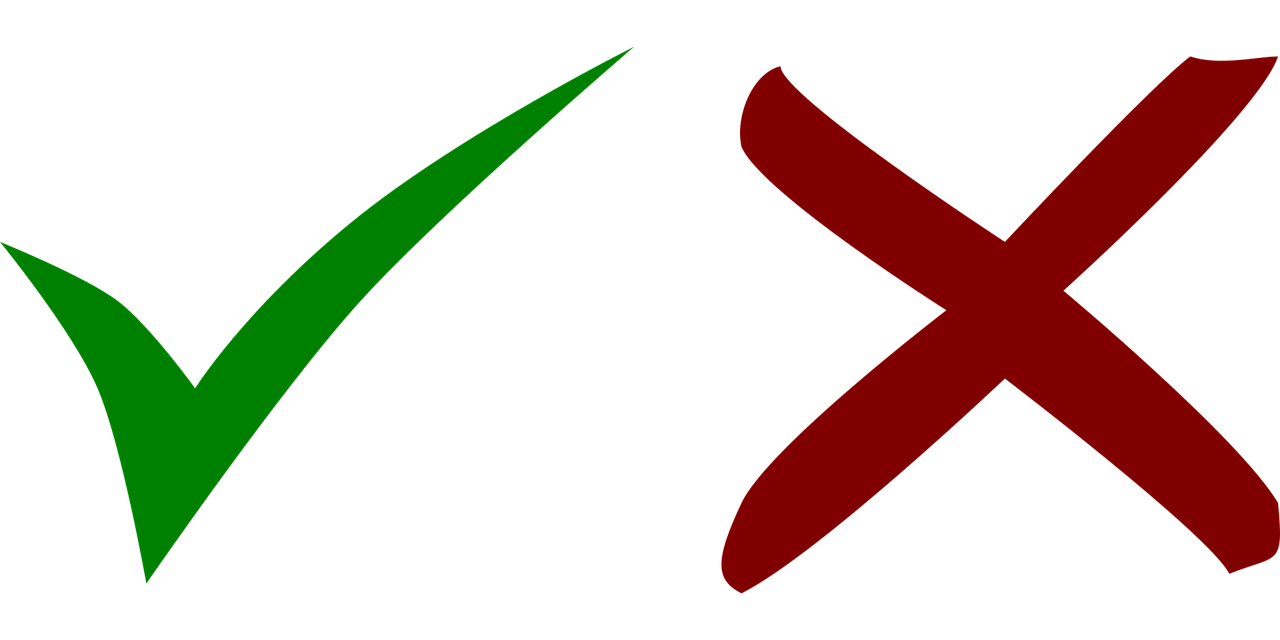 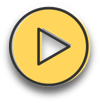 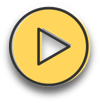 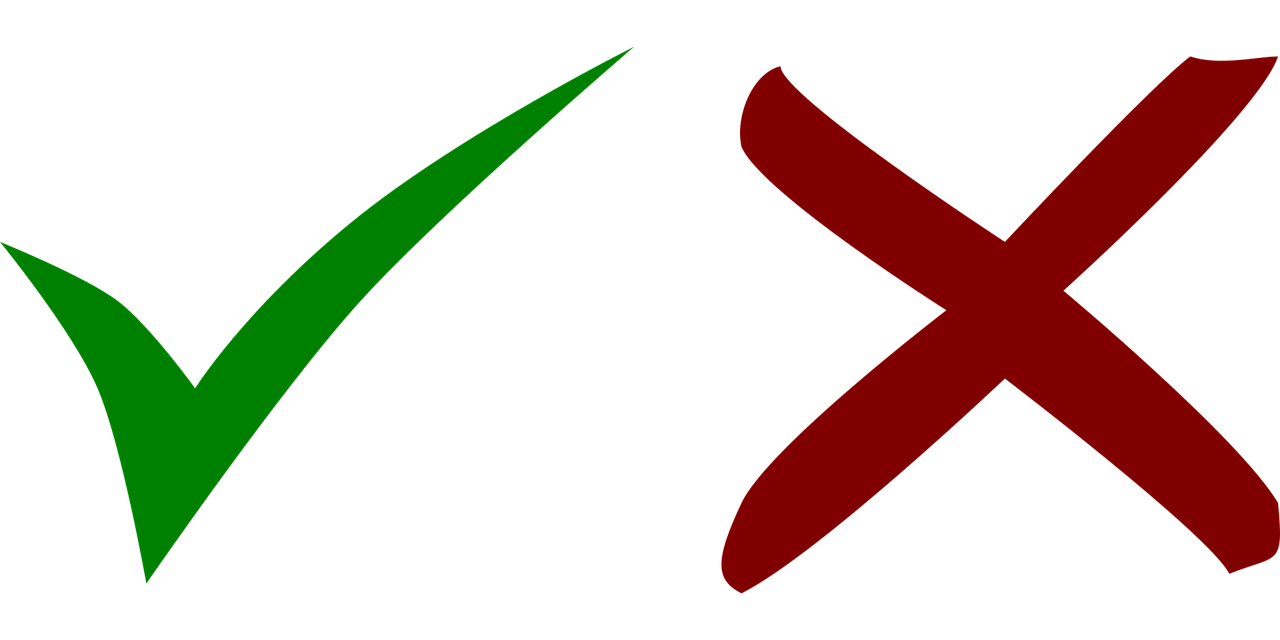 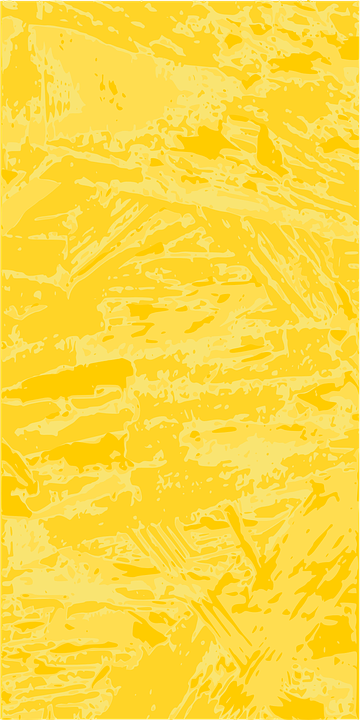 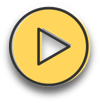 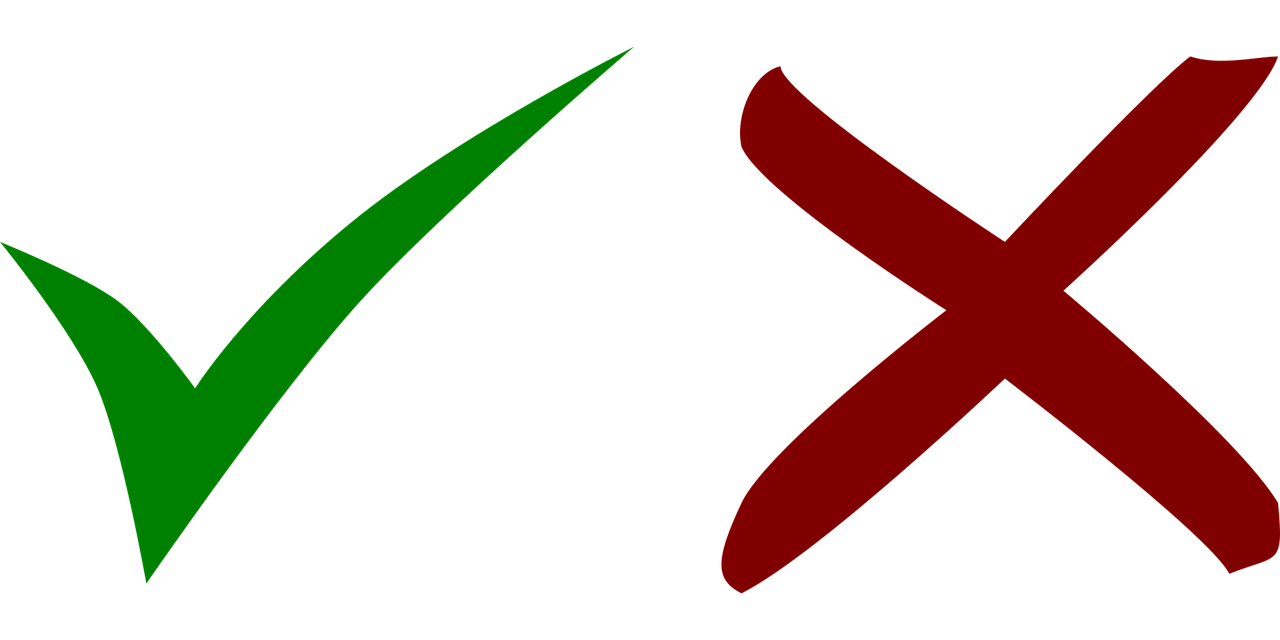 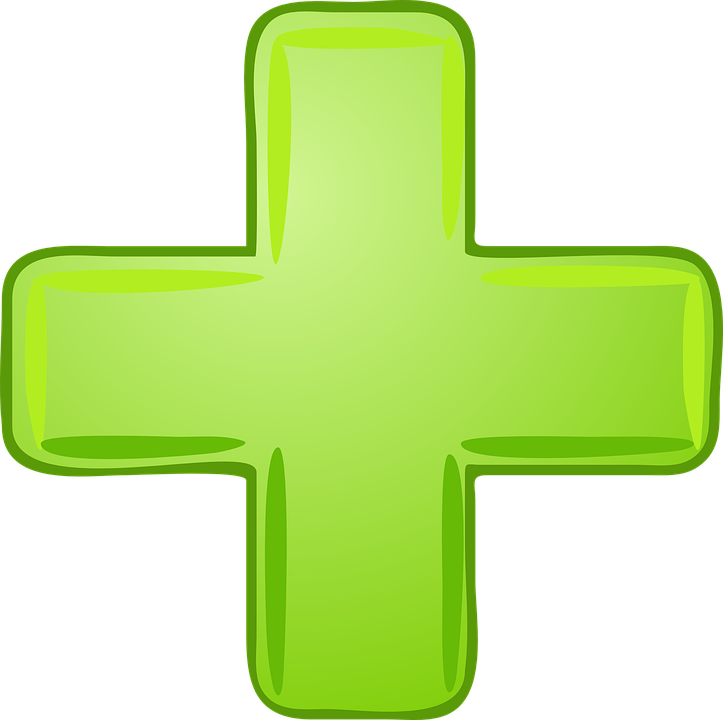 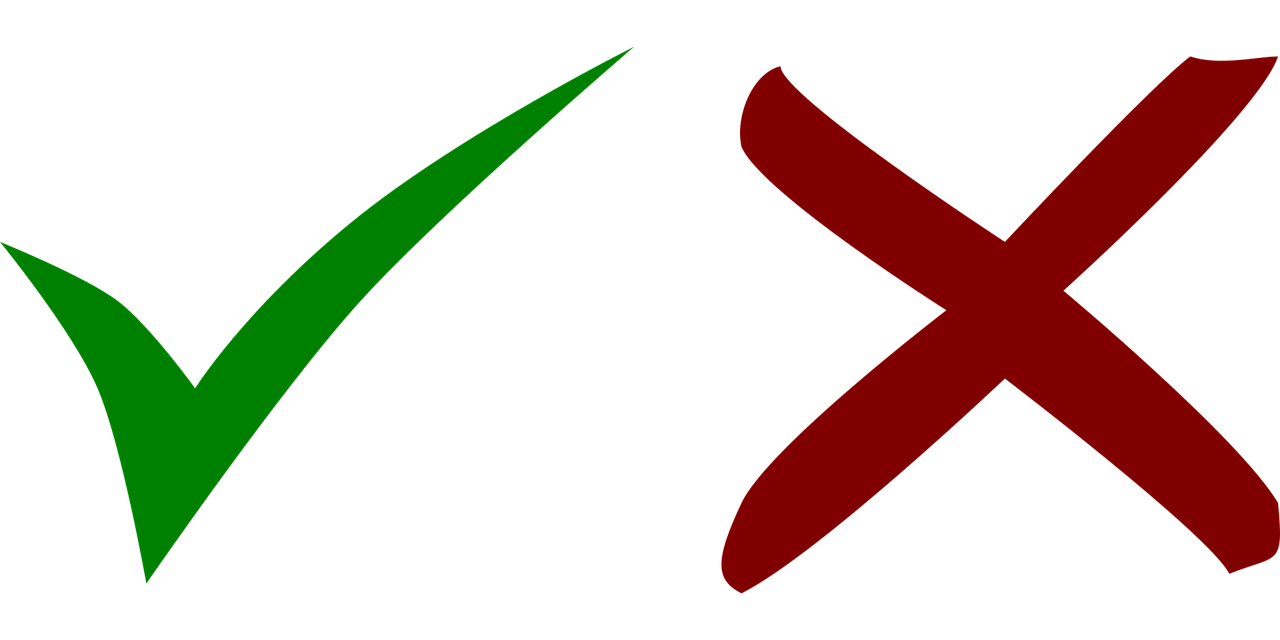 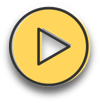 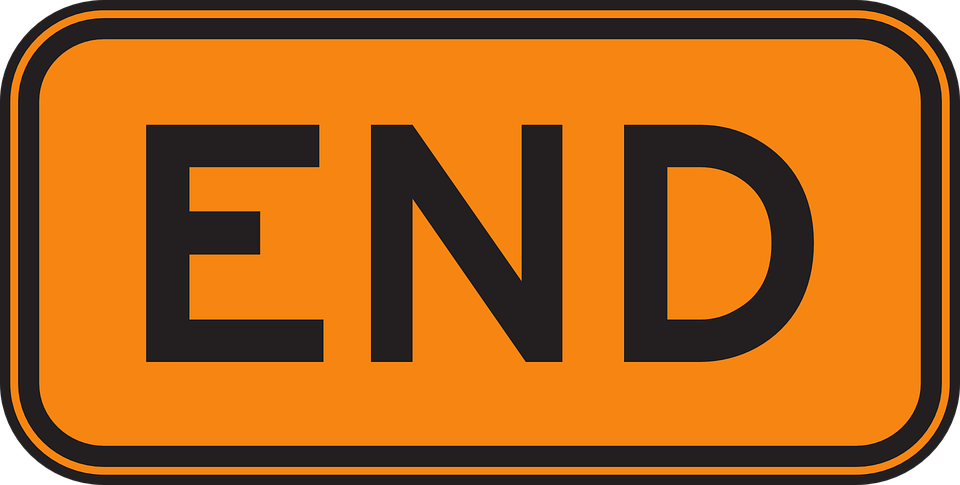 [Speaker Notes: Timing: 5 minutes

Aim: to consolidate the SSC long [e] and short [e] by practising listening to the different pronunciations.

Procedure:
1. Click audio button 1 to play the recording for item 1. Pupils need to decide is it long [e] or short [e] and write list of S  for short and L for long.
2. Elicit the answer; encourage pupils to pay particular attention to short [e] or long [e].
3. Click to bring up the answer tick  for item 1. 
4. Elicit the whole word; if necessary click the audio button again to play recording again.
5. Click to bring up the written version of the German word, together with picture.
6. Continue for items 2-6.
Transcript:Bett
Problem
Idee
gelb
mehr
Ende

Vocabulary:
Ende [183] gelb [1446] Problem [210]]
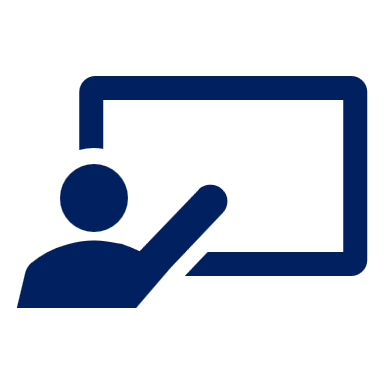 Vokabeln lernen
You already know that ‘das’ means ‘the’, but it also means ‘that’! E.g. Was ist das? 
What is that?
Vokabeln
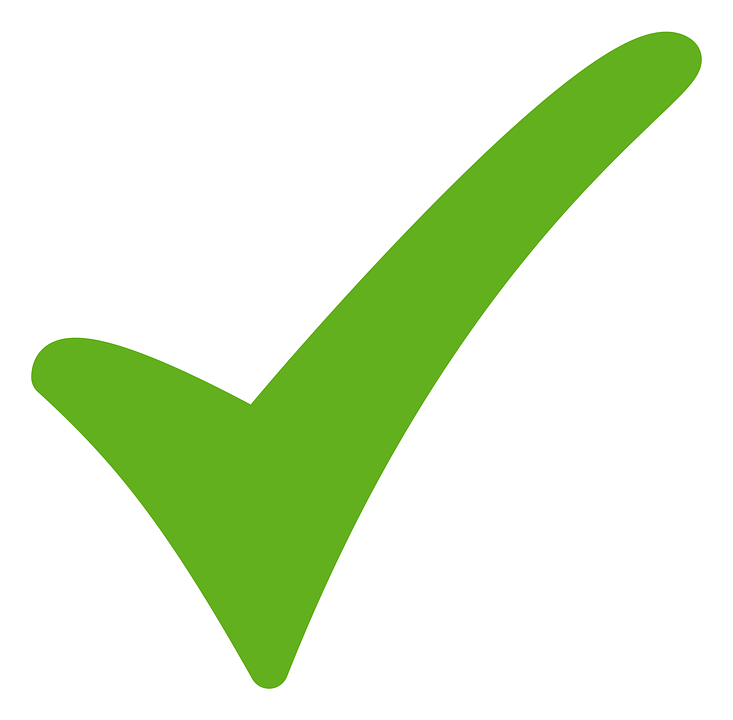 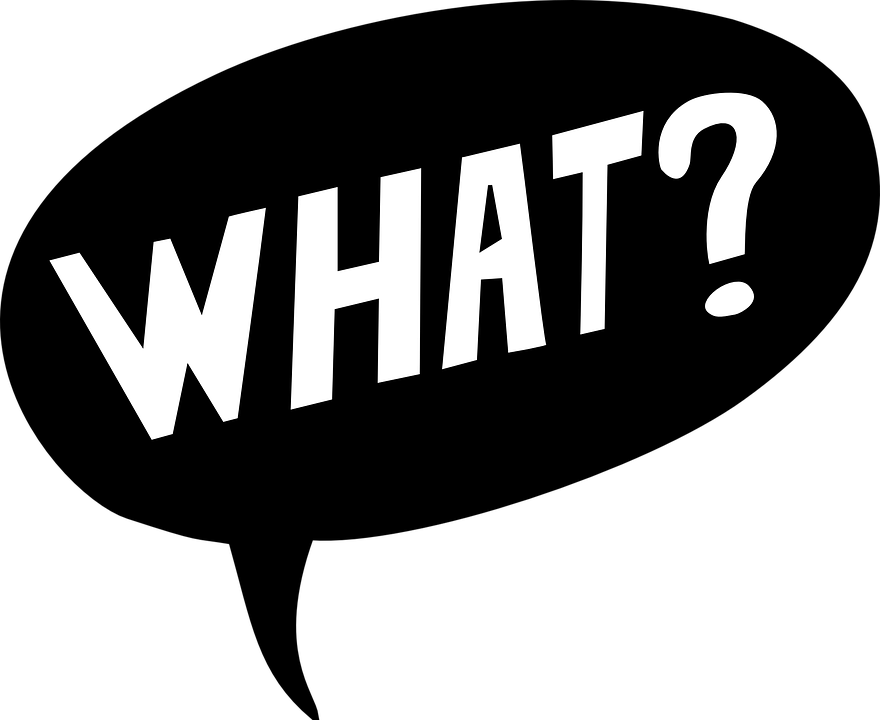 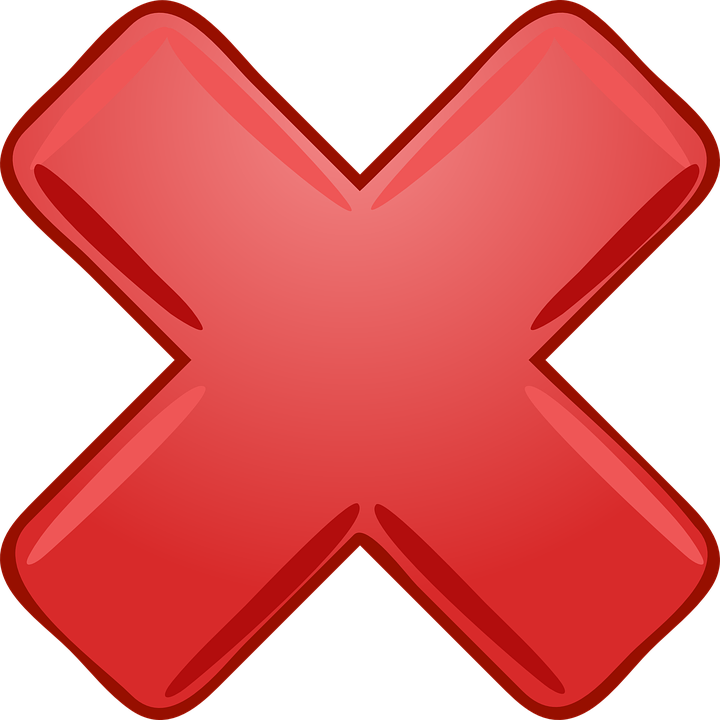 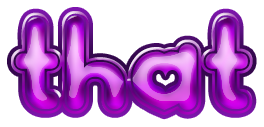 Wörter
falsch
richtig
das
Was
Listen carefully to this word. You know how to say ‘ich’; the ‘ig’ here sounds the same as ‘ich’!
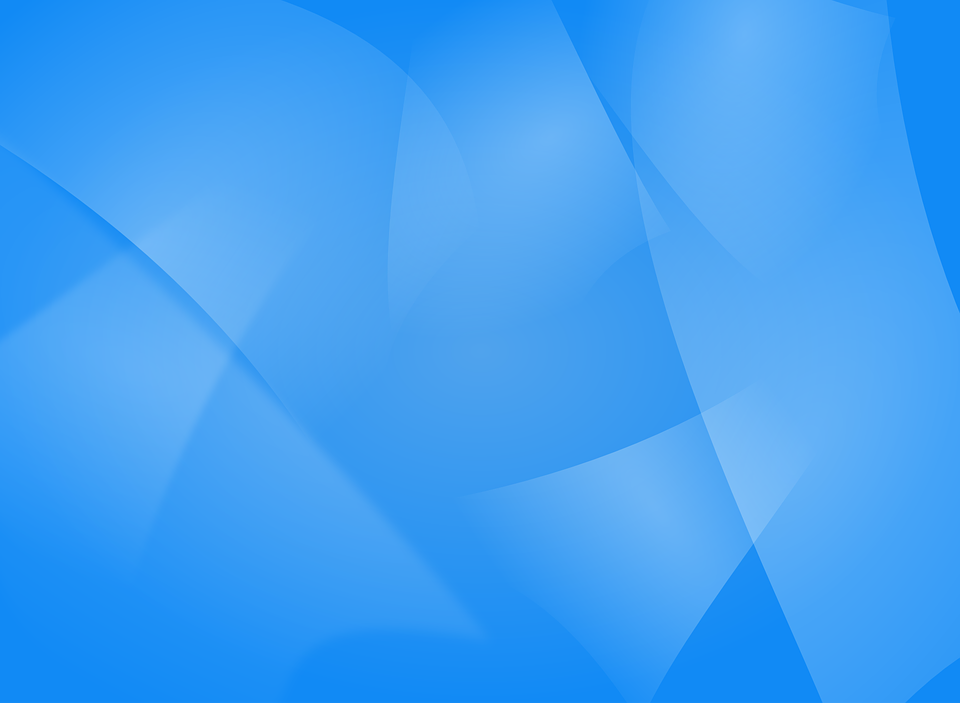 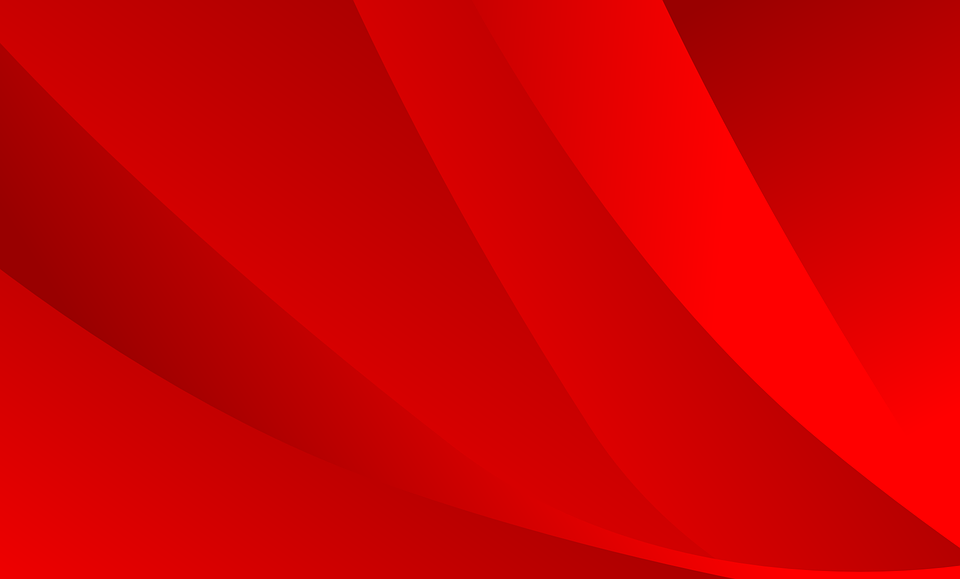 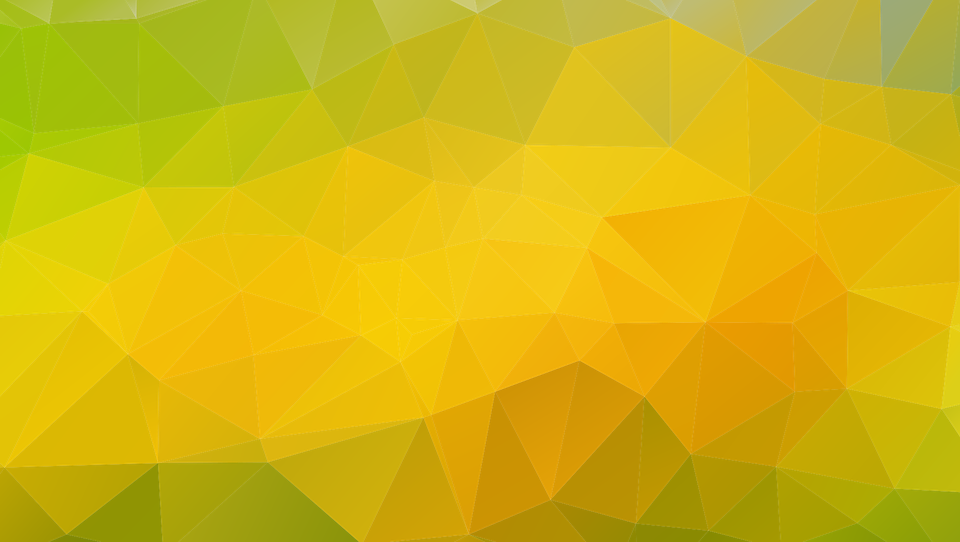 Remember that in German, final –d sounds like –t (e.g. ‘und’). In the same way, final –b sounds like –p!
blau
rot
gelb
[Speaker Notes: Aim: to present and practise written comprehension and read aloud of the new vocabulary for this week.

Procedure:1. Click for a German word. Elicit pronunciation from pupils.
2. Click for the English meaning and picture prompt. Elicit the German word again.
3. Present all six words like this, in order.
4. Click for one English meaning to disappear.  Elicit the English meaning from pupils. Continue with the remaining items.
5. Click for the German word to disappear.  Elicit the German from pupils. Continue with the remaining items.]
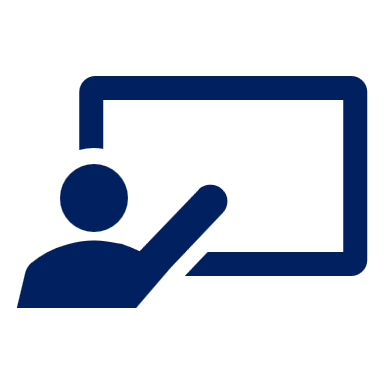 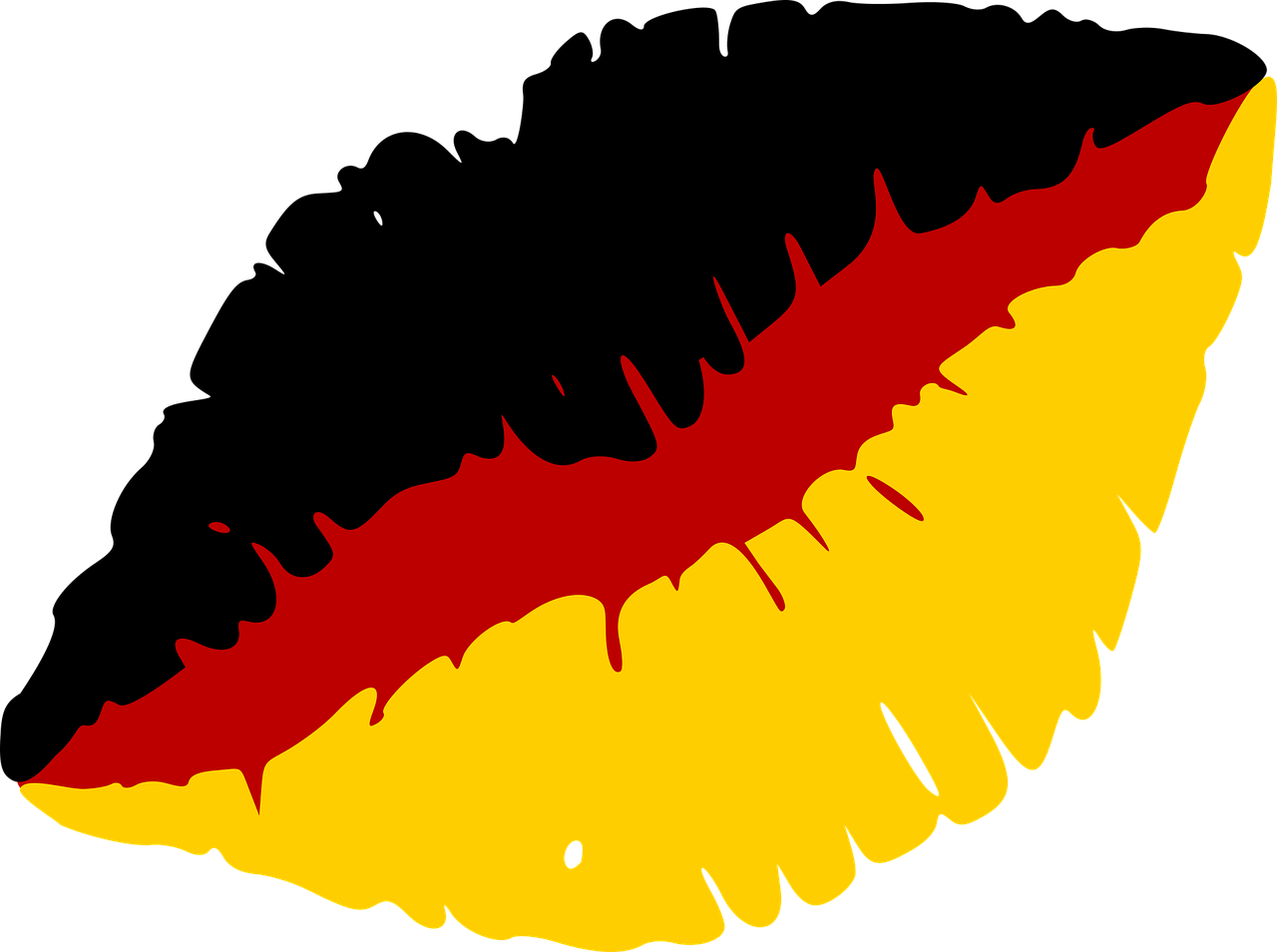 …
Was ist rot?
sprechen
sprechen
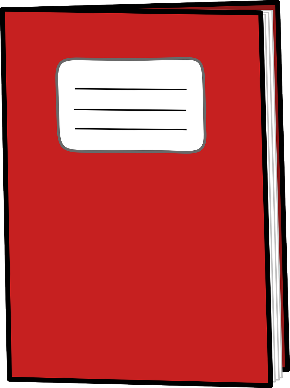 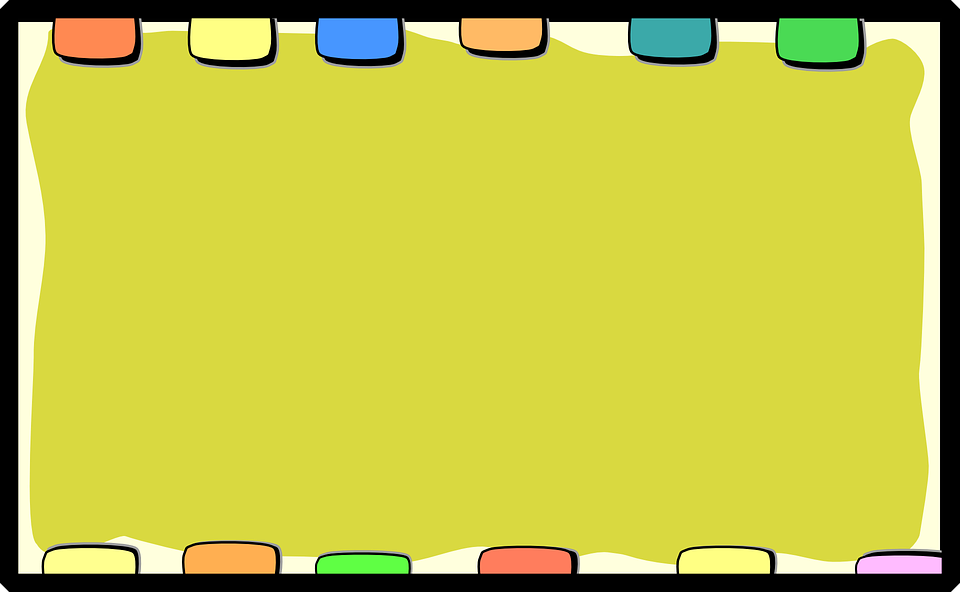 [Speaker Notes: slide 1 of 6 
Timing: 2 minutes (6 slides)Aim: To elicit vocabulary using the three news colours. Procedure:1. Click to bring up both pictures at once.2. Ask: was ist rot? Pupils say: Das Heft ist rot. Continue for 6 slides.]
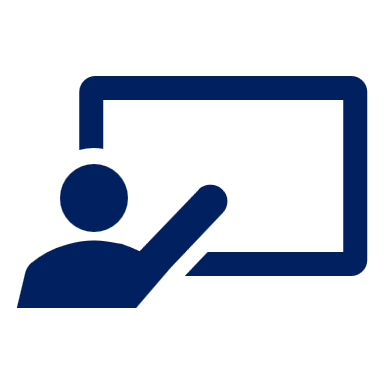 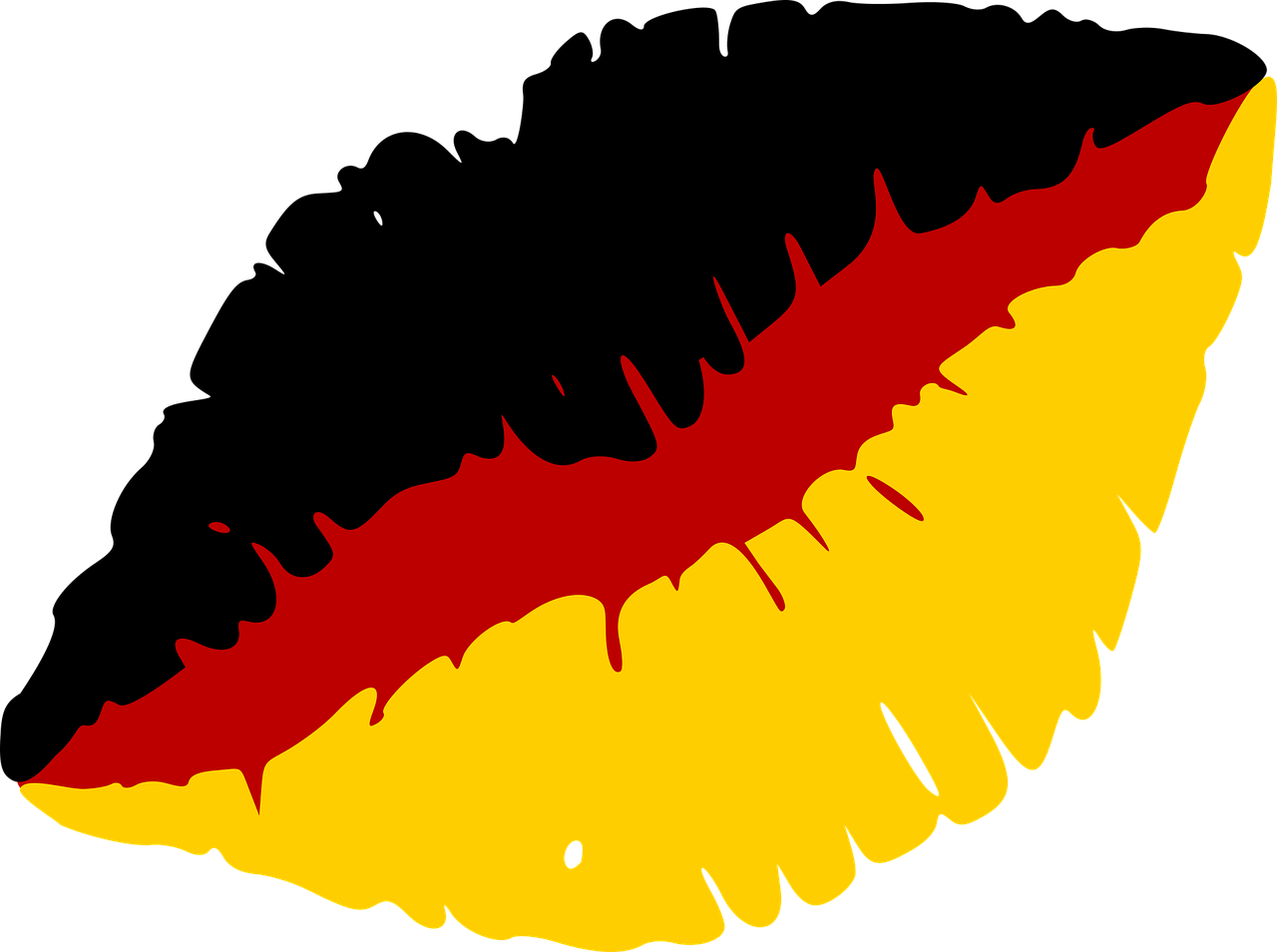 …
Was ist gelb?
sprechen
sprechen
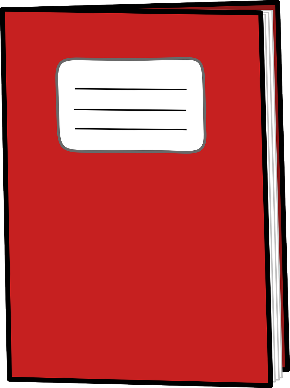 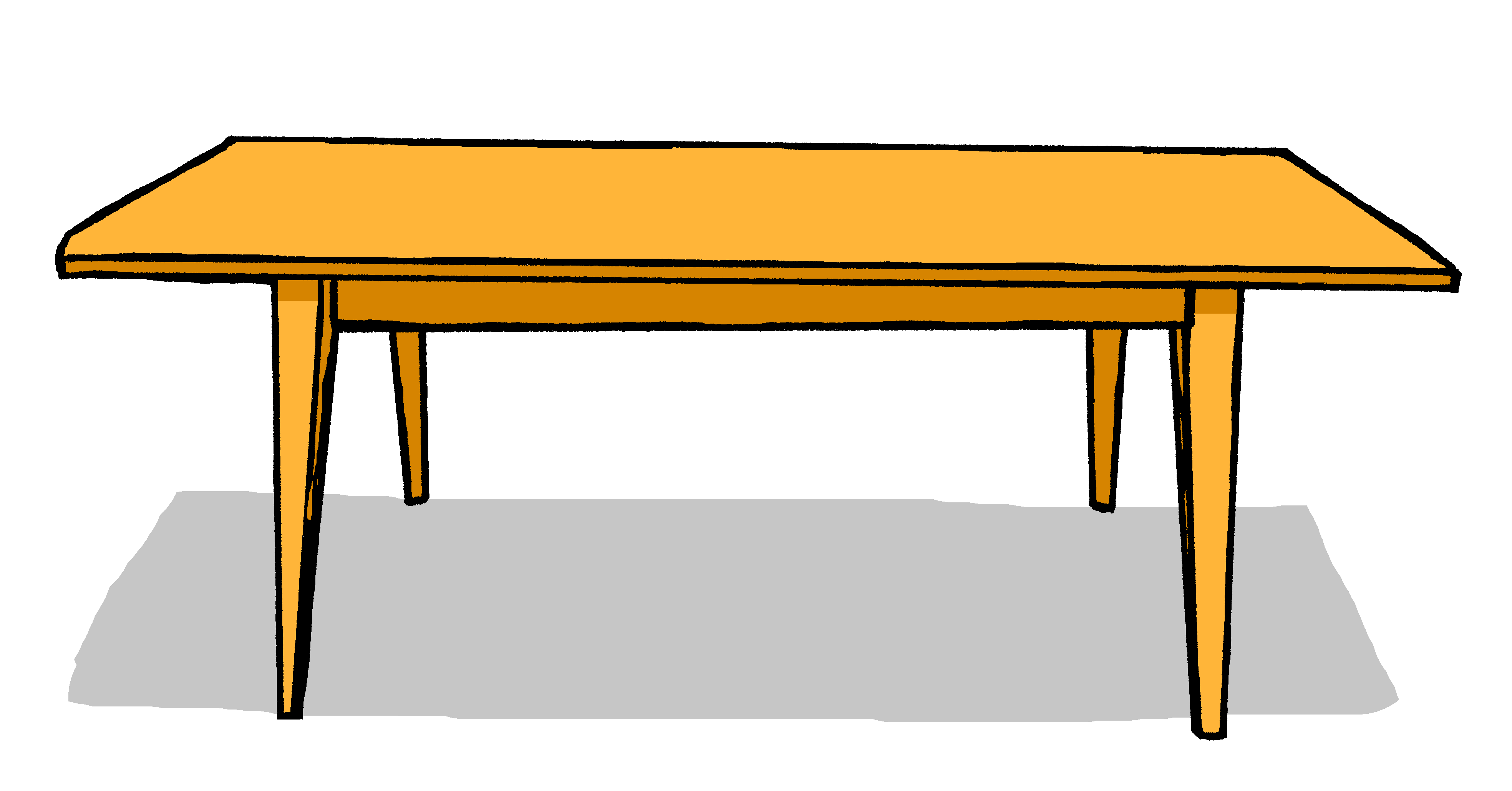 [Speaker Notes: slide 2 of 6 
Timing: 2 minutes (6 slides)Procedure:
1. Click to bring up both pictures at once.2. Ask: was ist gelb? 
3. Pupils say: Der Tisch ist gelb.]
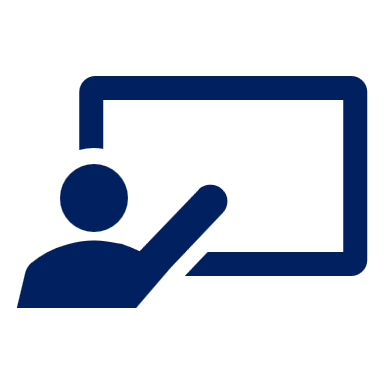 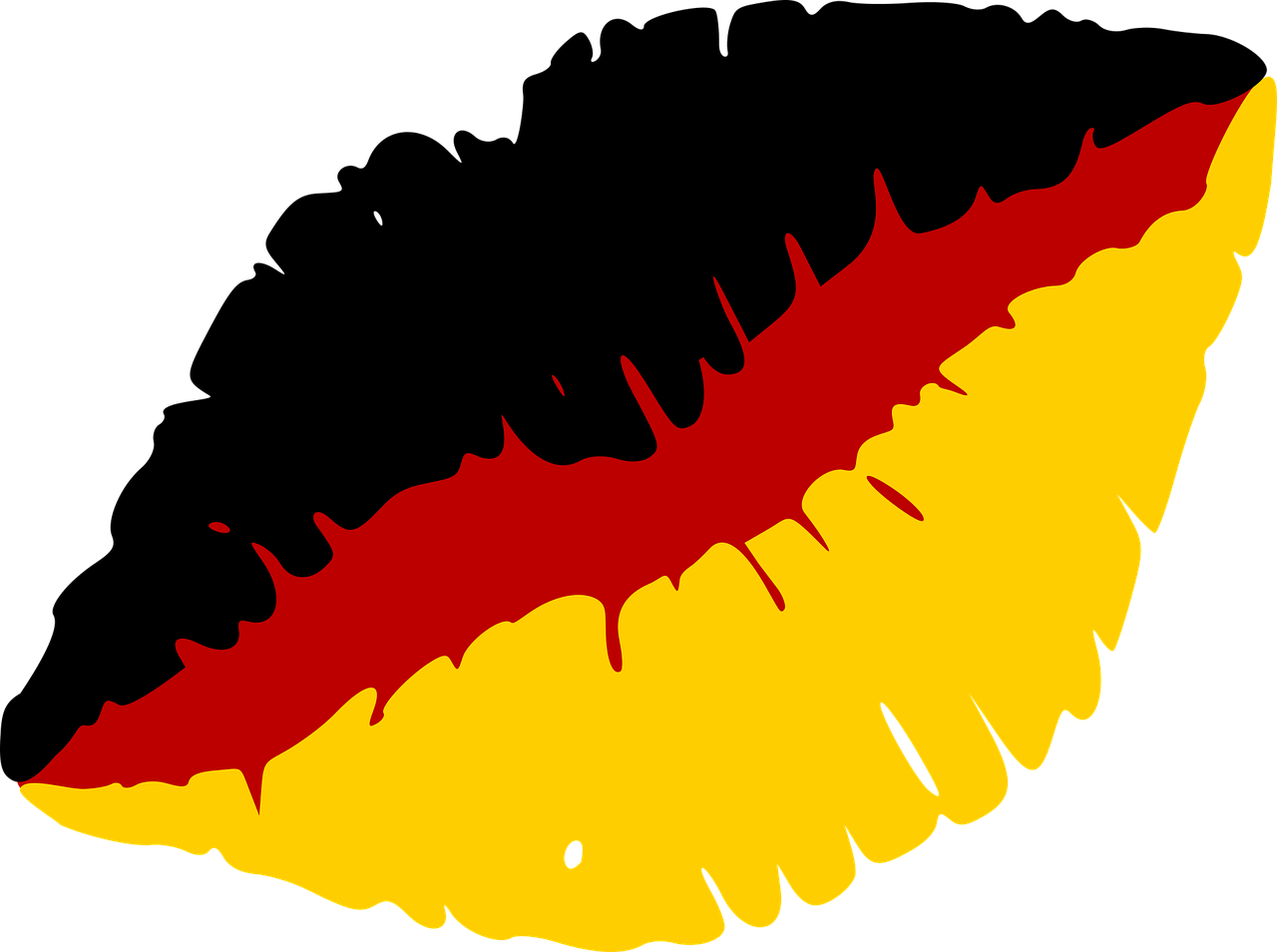 …
Was ist blau?
sprechen
sprechen
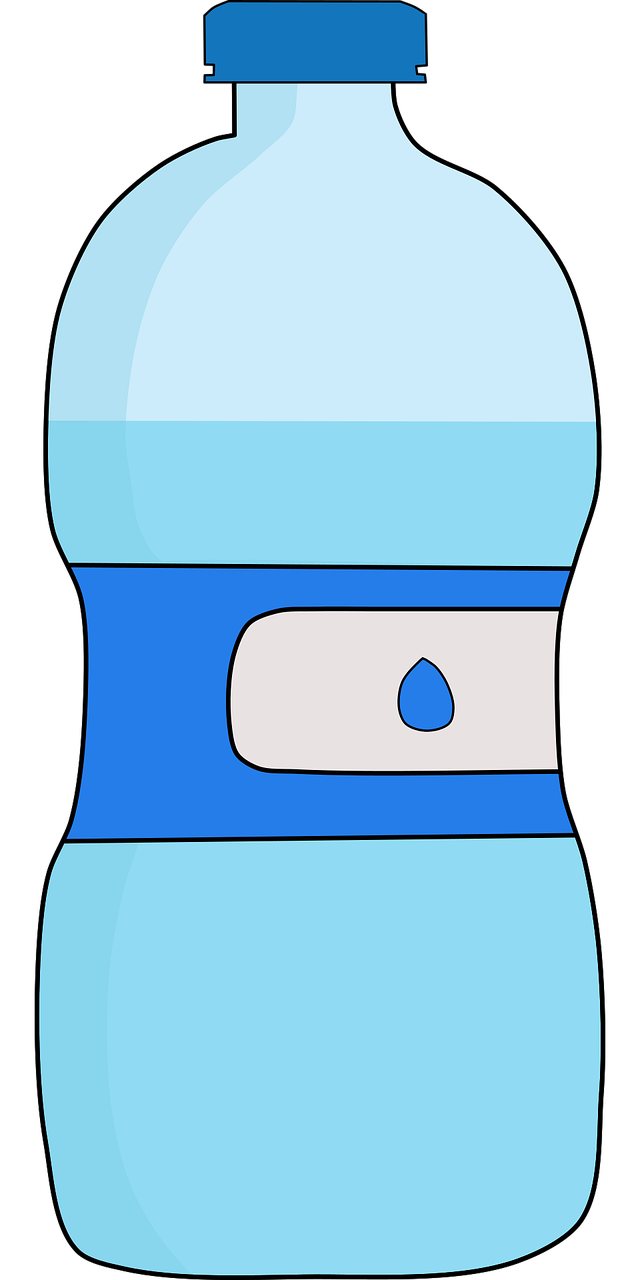 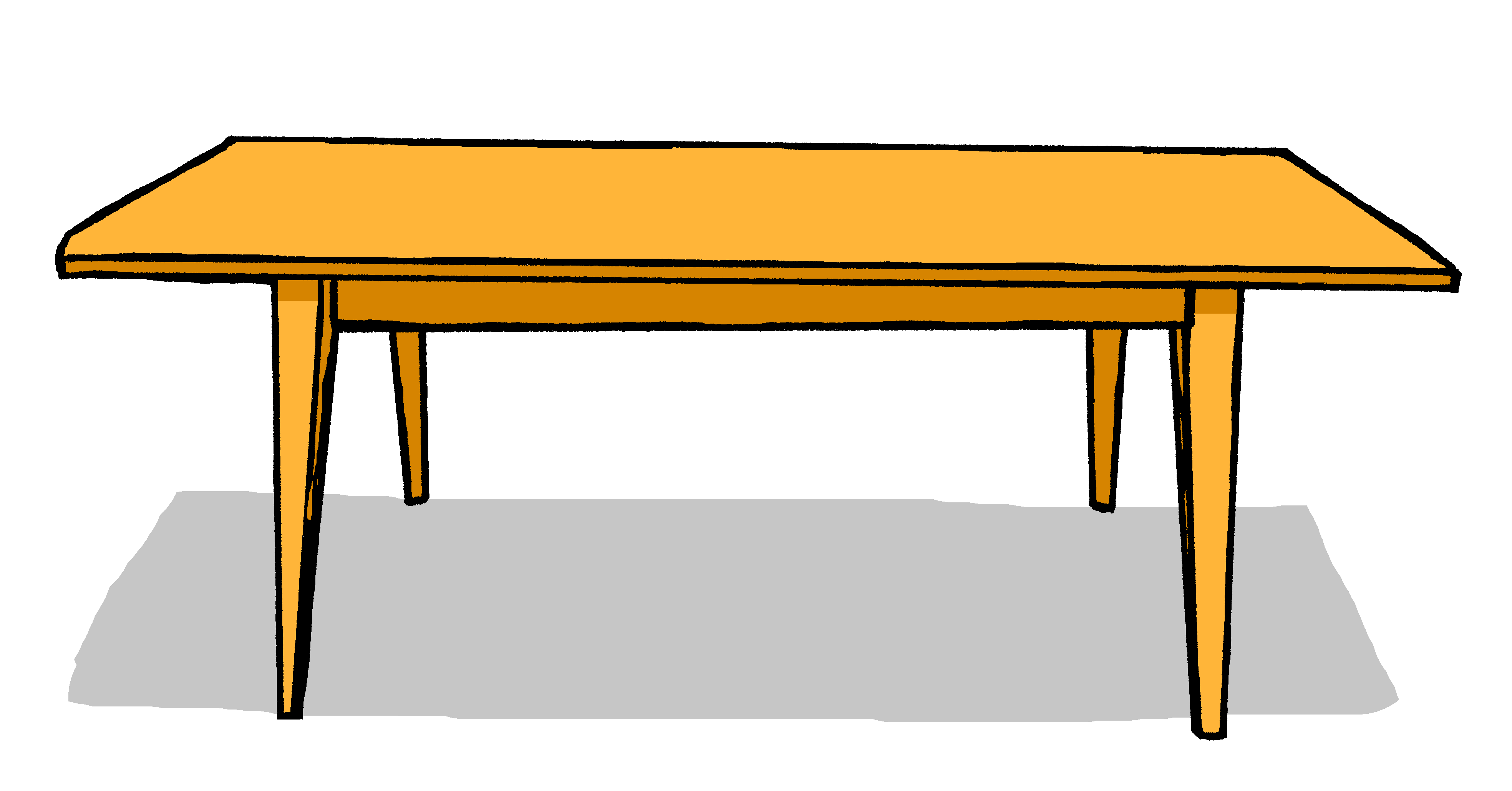 [Speaker Notes: slide 3 of 6 
Timing: 2 minutes (6 slides)Procedure:1. Click to bring up both pictures at once.2. Ask: was ist blau? 
3. Pupils say: Die Flasche ist blau.]
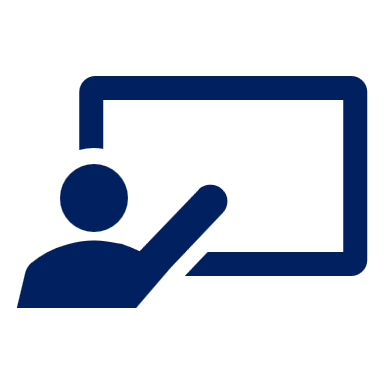 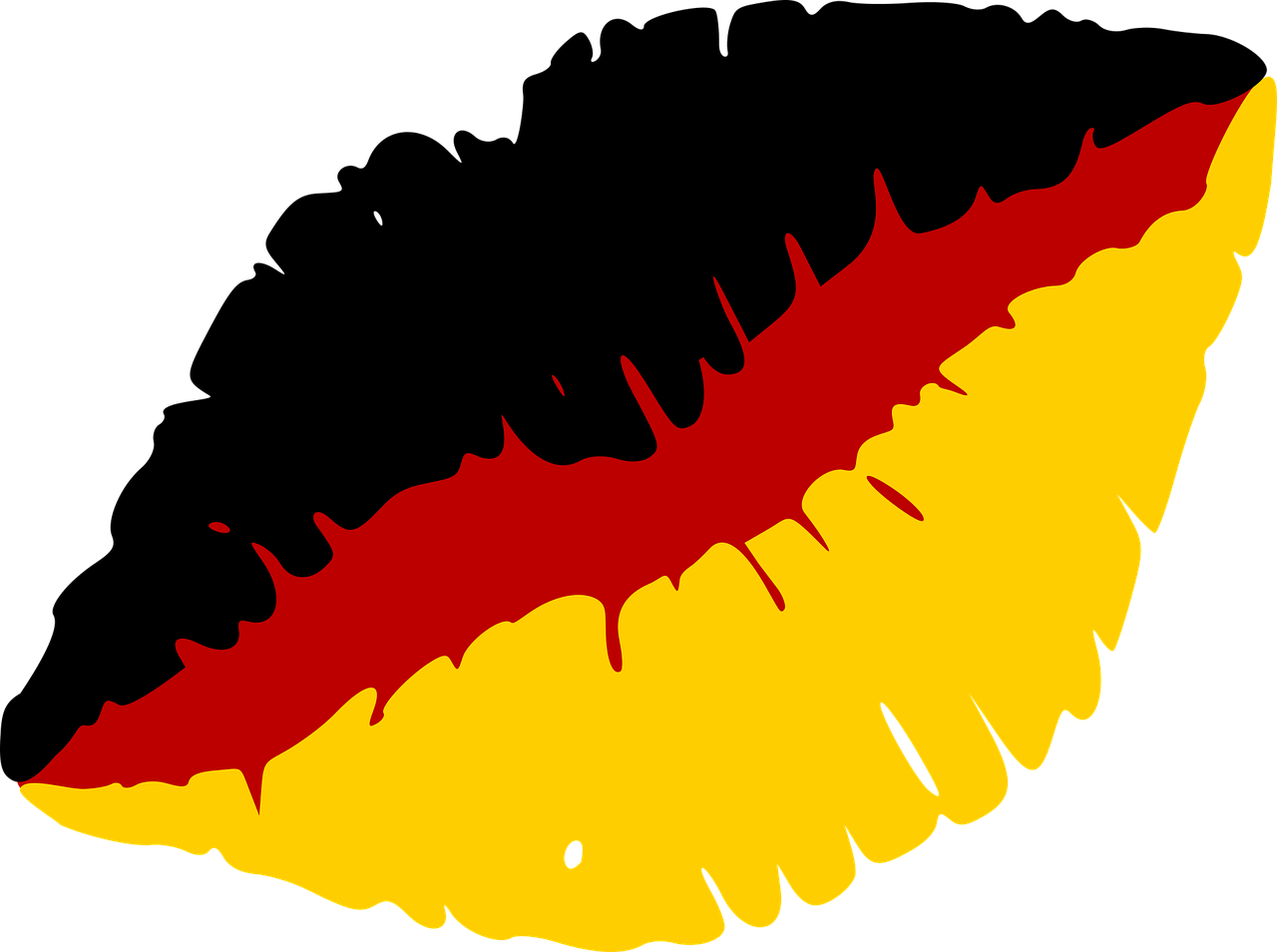 …
Was ist gelb?
sprechen
sprechen
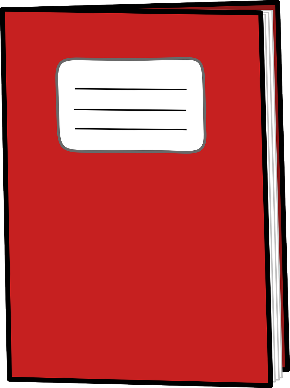 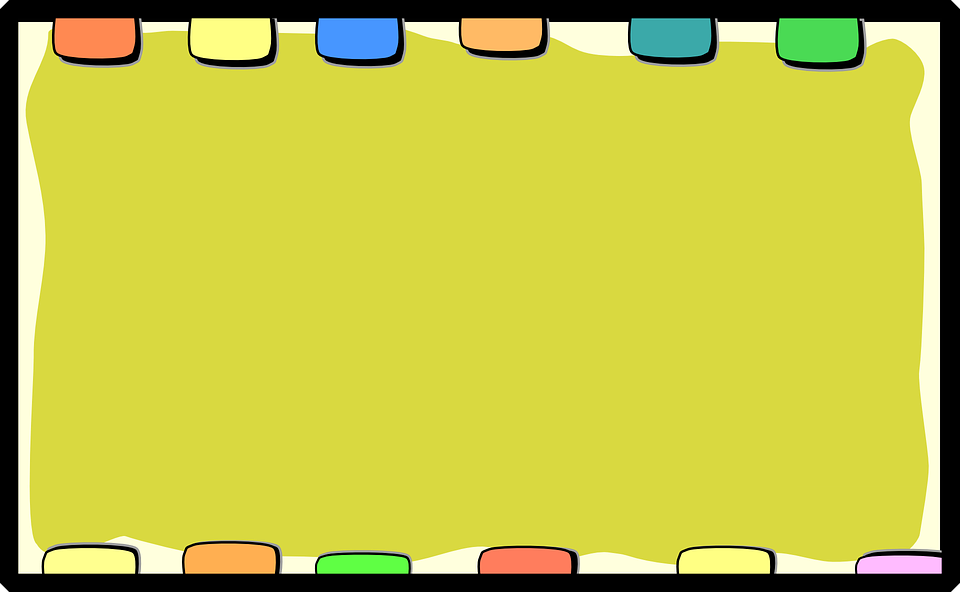 [Speaker Notes: slide 4 of 6 
Timing: 2 minutes (6 slides)Procedure:
1. Click to bring up both pictures at once.2. Ask: was ist gelb? 
3. Pupils say: Die Tafel ist gelb.]
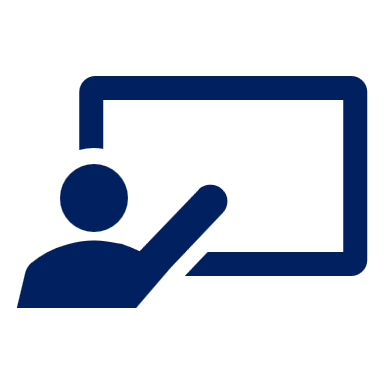 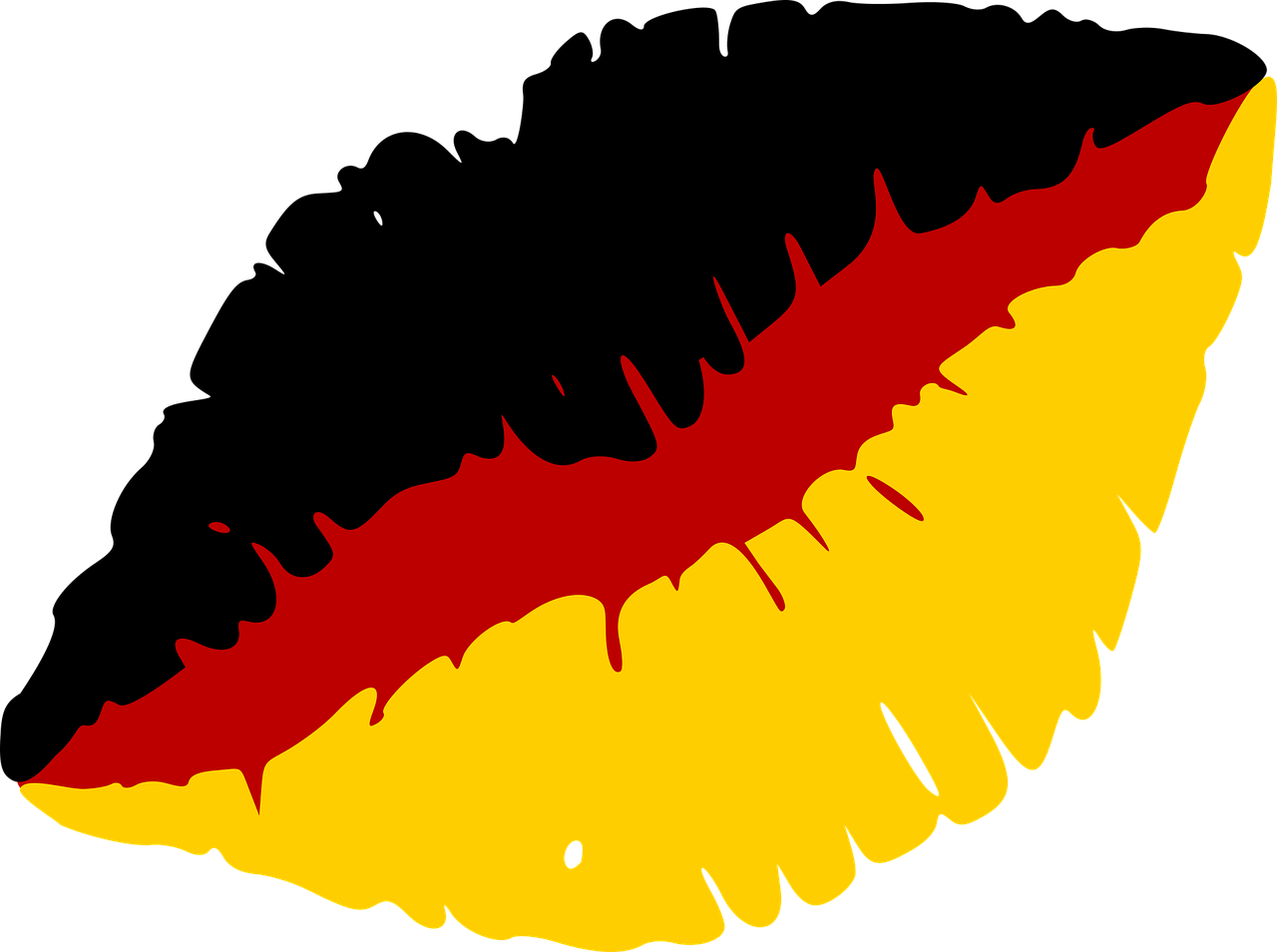 …
Was ist blau?
sprechen
sprechen
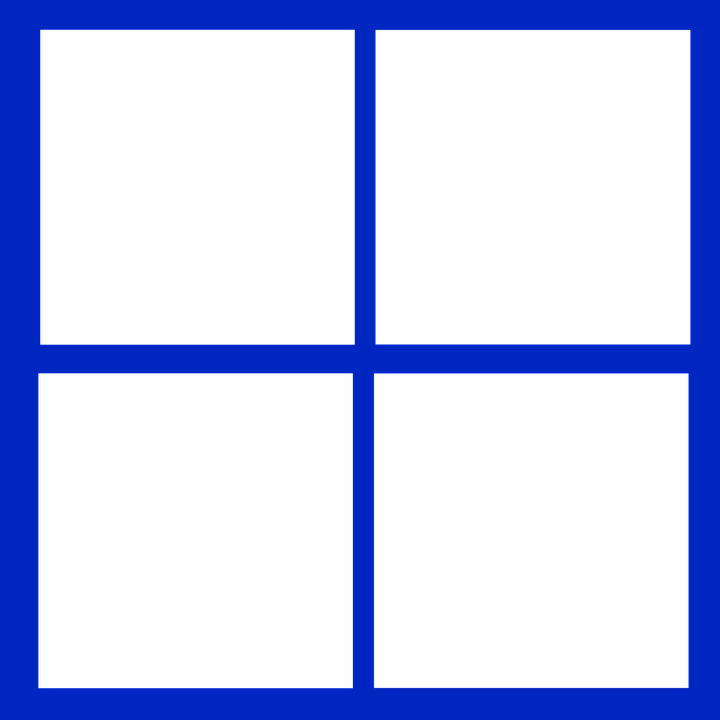 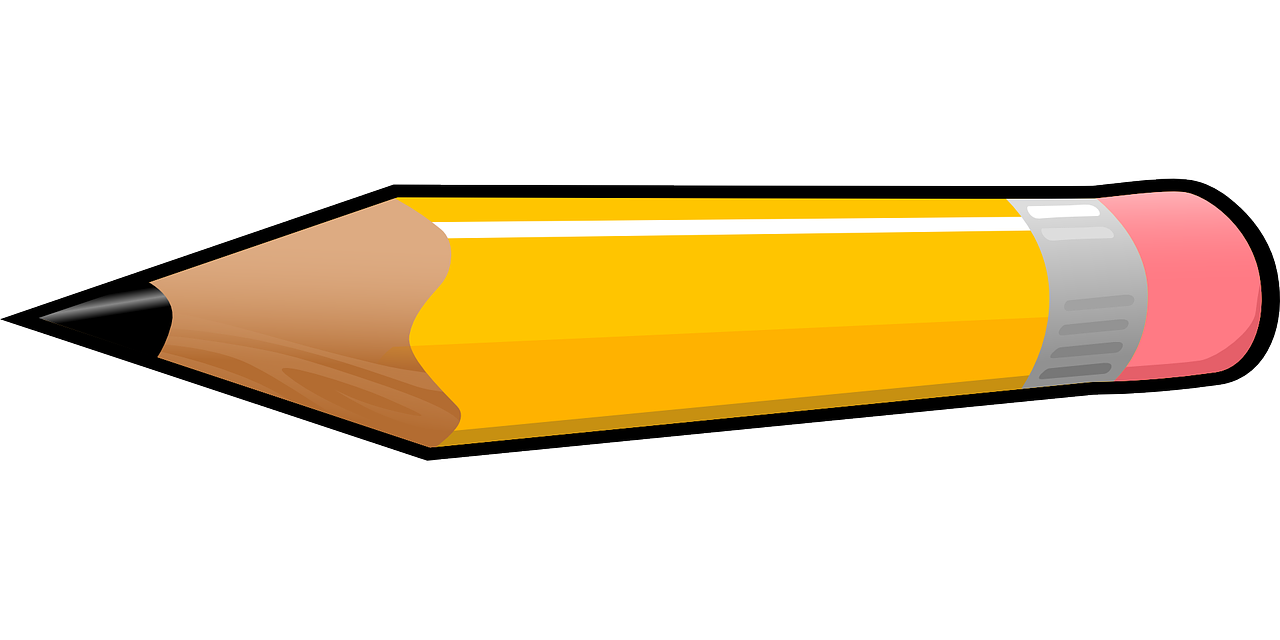 [Speaker Notes: slide 5 of 6 
Timing: 2 minutes (6 slides)Procedure:
1. Click to bring up both pictures at once.2. Ask: was ist blau? 
3. Pupils say: Das Fenster ist blau.]
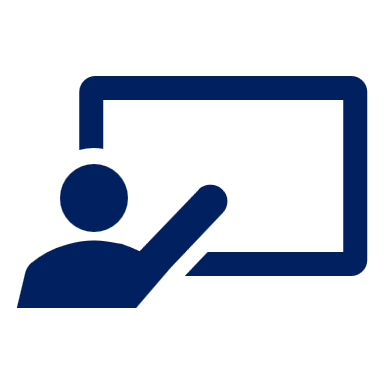 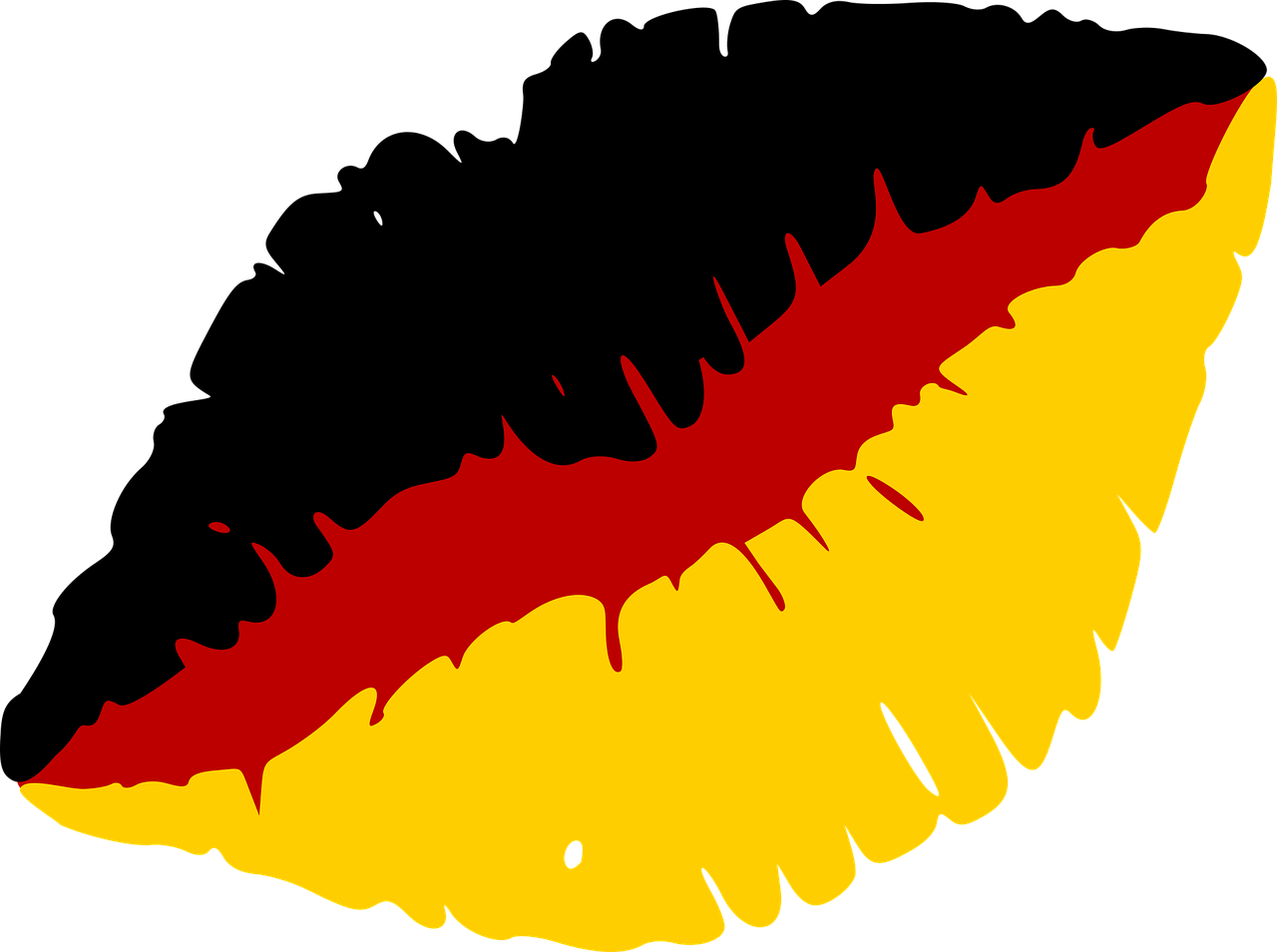 …
Was ist gelb?
sprechen
sprechen
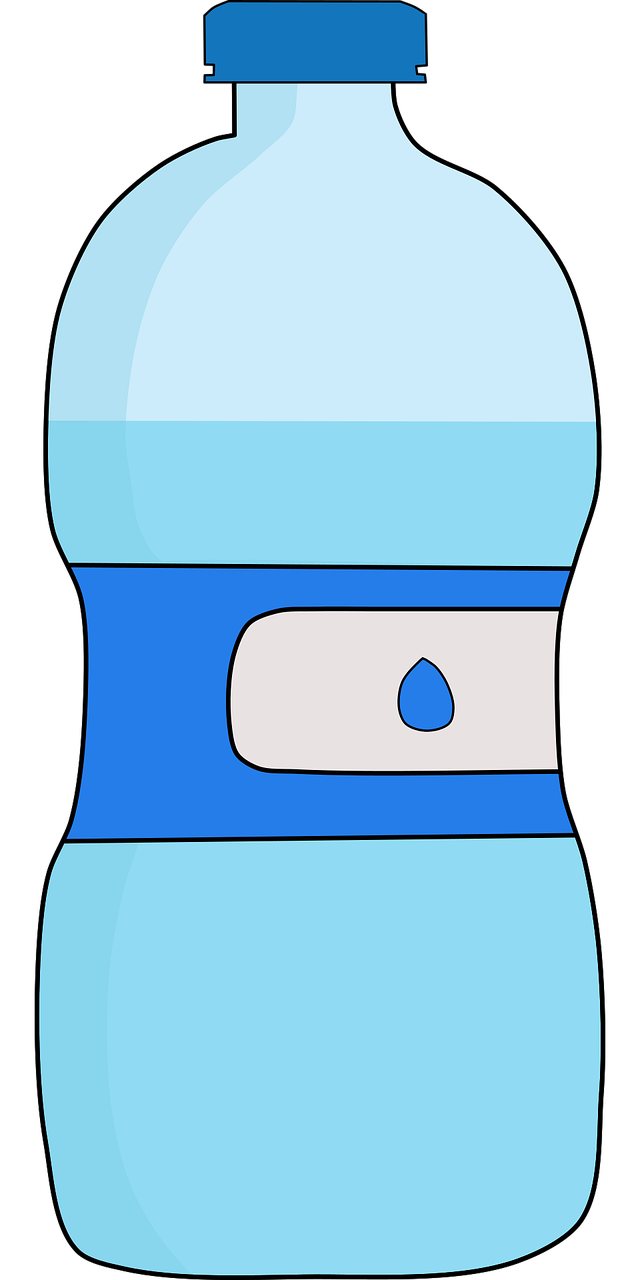 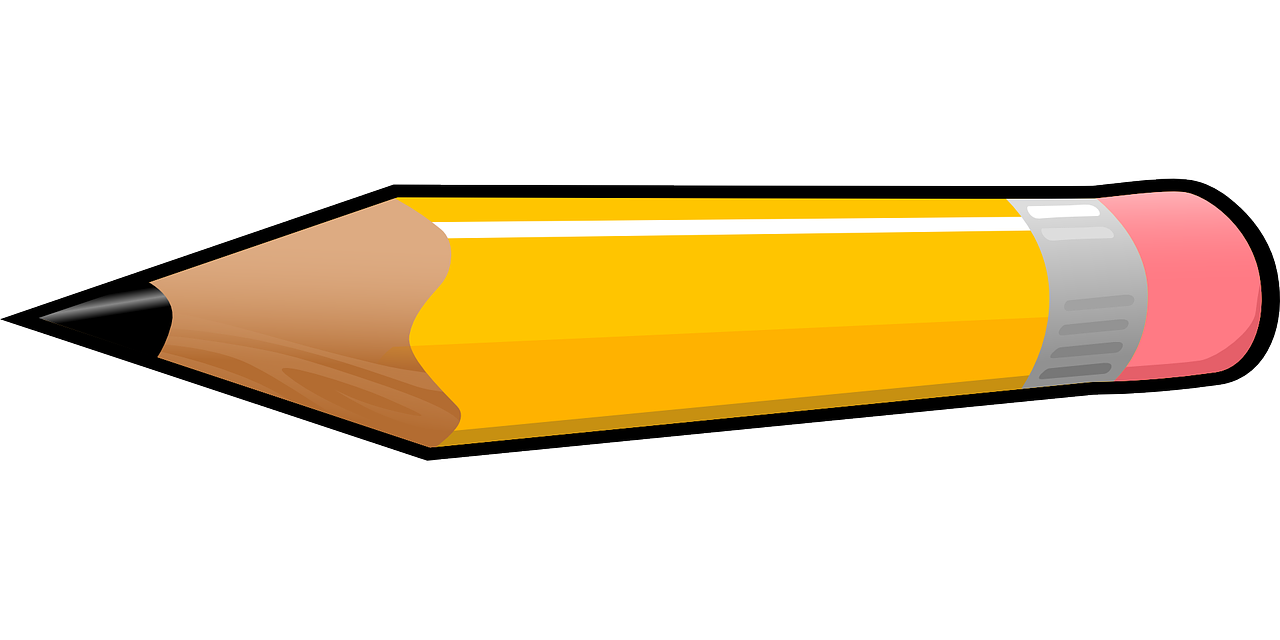 [Speaker Notes: slide 6 of 6 
Timing: 2 minutes (6 slides)Procedure:
1. Click to bring up both pictures at once.2. Ask: was ist gelb? 
3. Pupils say: Der Bleistift ist gelb.]
Farben* in Deutschland und England
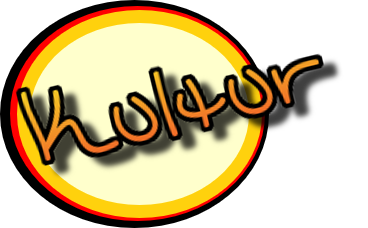 *die Farbe - colour
Kultur
Countries have different colours for some things. 
Look at the pictures:
Wo ist das?
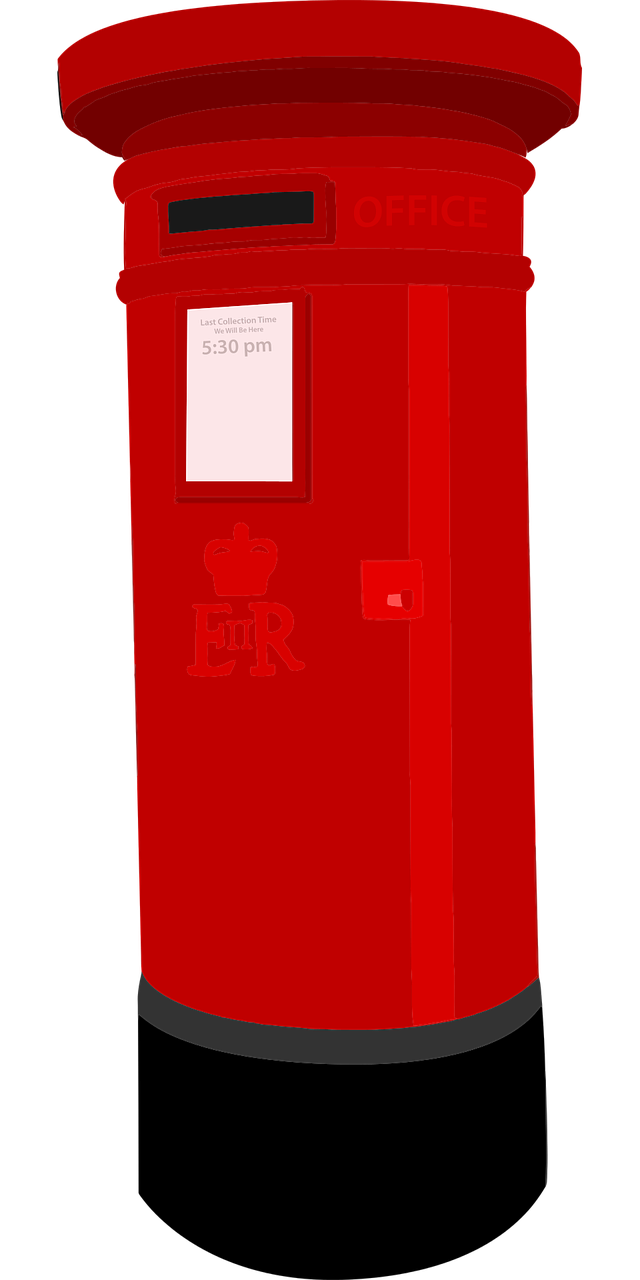 Richtig! Das ist in England.
Wo ist das?
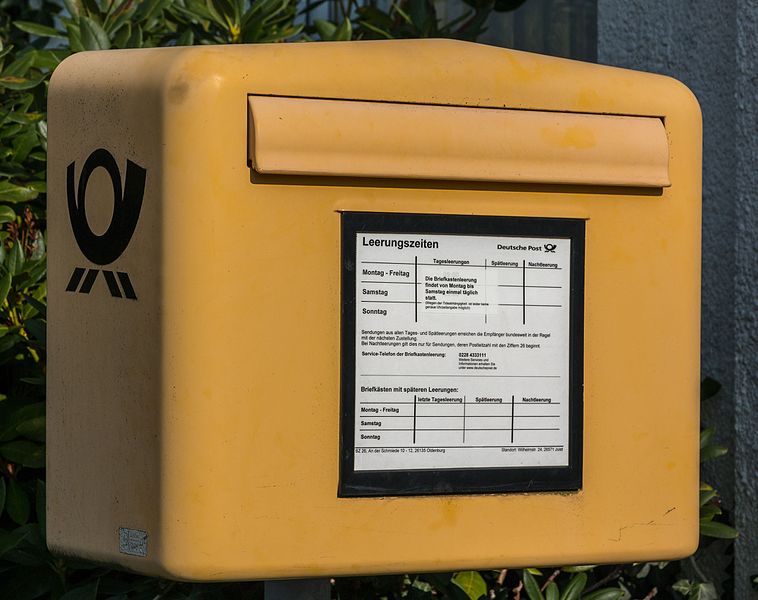 Ja, das ist in Deutschland.
[Speaker Notes: Timing: 5 minutes (5 x slides)

Aim: to raise intercultural awareness of different uses of colours for different things in Germany and England.

Procedure:
Read the short explanation about colours in Germany and England.
Click to present the example of the post boxes, asking Wo ist das? and eliciting Das ist in England/Deutschland from the whole class.
Click to reveal the correct answers. 
Follow up by making true or false statements about each post box, to elicit Nein, das ist falsch or Ja, das ist richtig. Click to model these answers from Johanna and Moritz.
Then repeat steps 2-4 with the next 4 slides.

Picture attribution: German post box
Dietmar Rabich / Wikimedia Commons / “Juist, Briefkasten -- 2014 -- 3622” / CC BY-SA 4.0]
Farben* in Deutschland und England
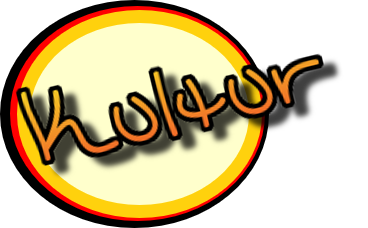 Kultur
Wo ist das?
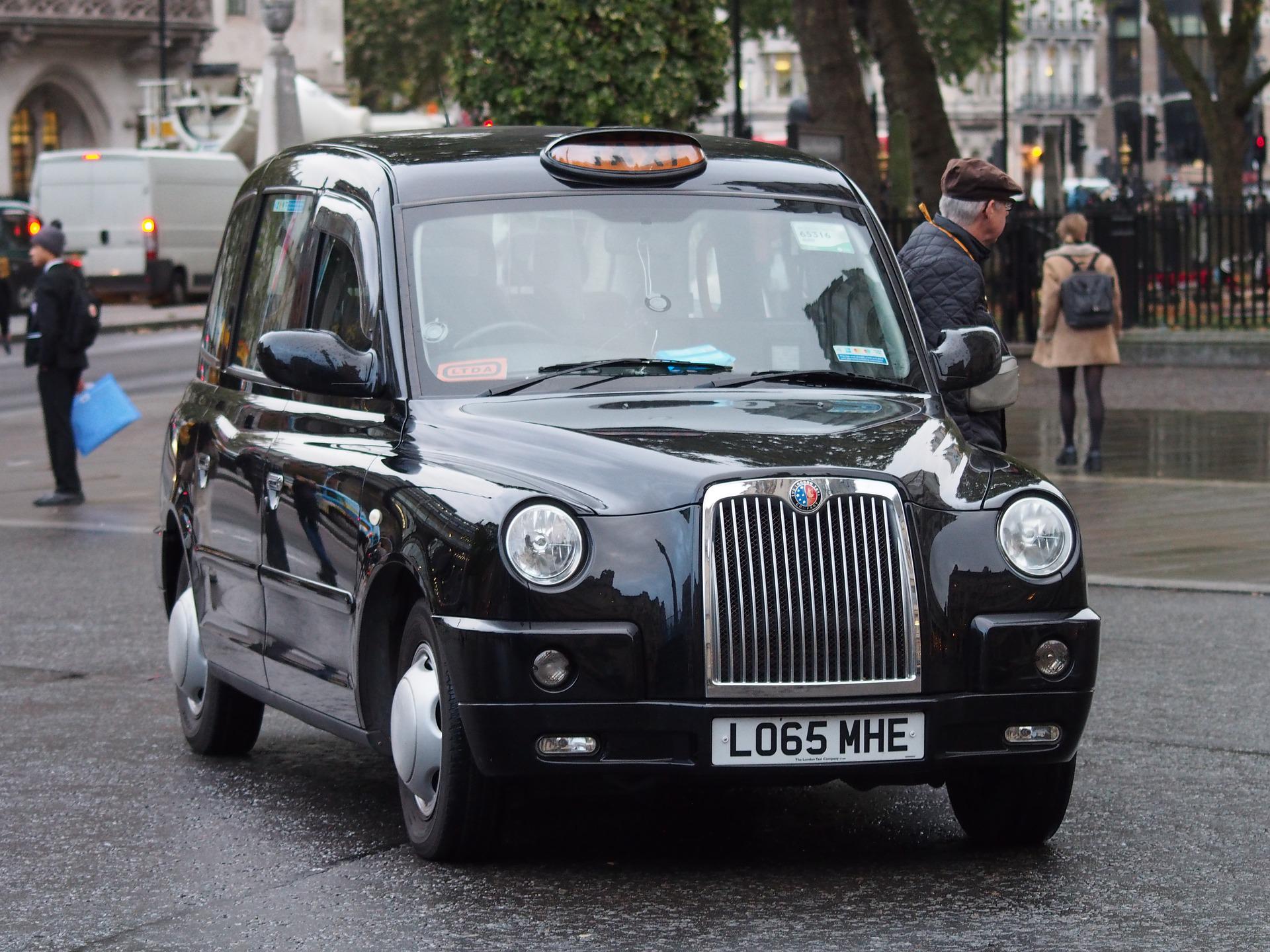 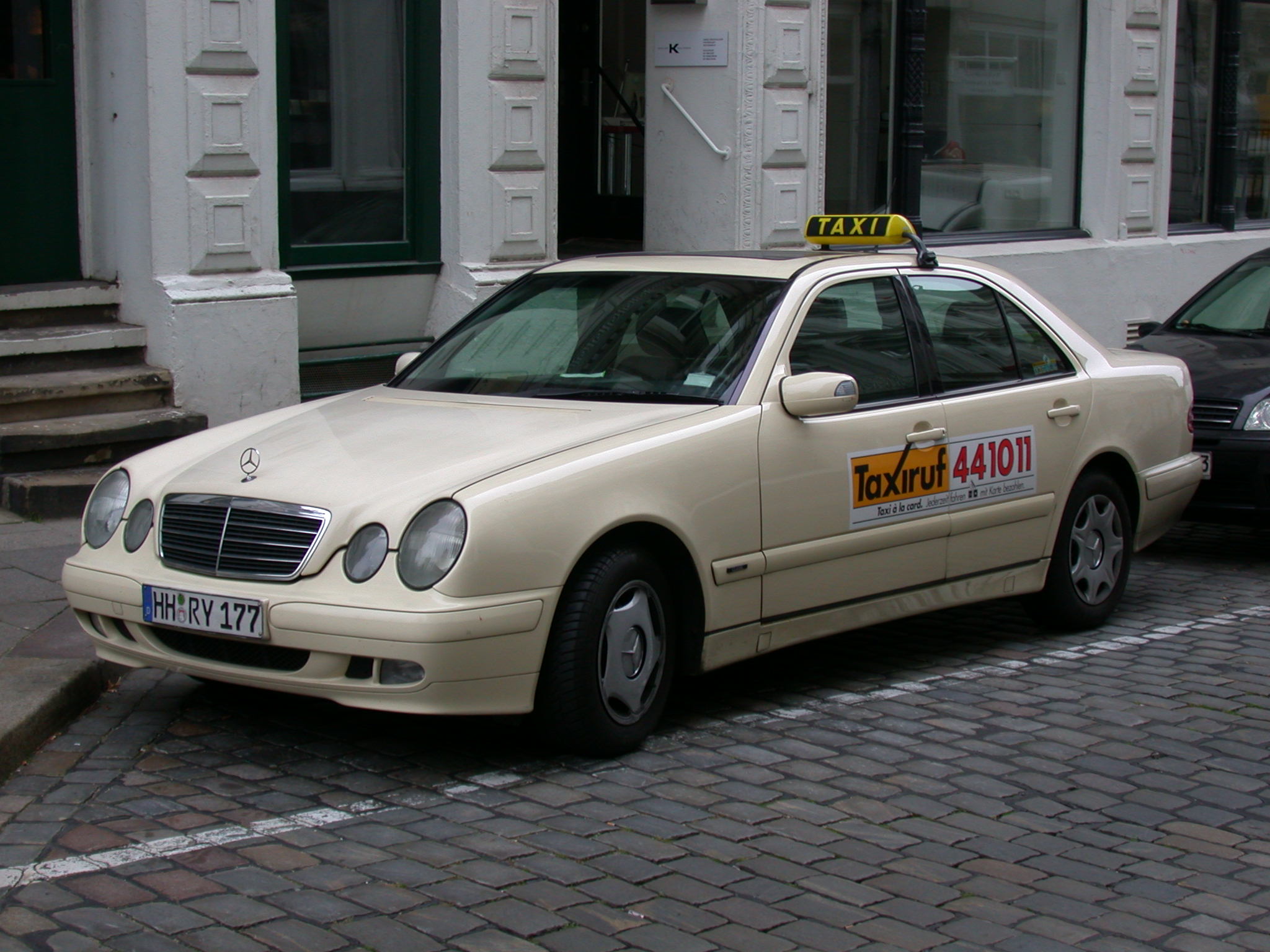 Richtig! Das ist in Deutschland.
Wo ist das?
Ja, das ist in England.
[Speaker Notes: [2/5]
Attribution: German taxi
User: (WT-shared) Riggwelter at  wts wikivoyage, CC BY-SA 4.0, via Wikimedia Commons]
Farben* in Deutschland und England
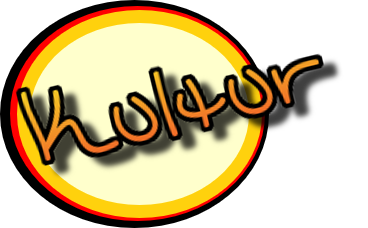 Kultur
Wo ist das?
Richtig! Das ist in England.
Wo ist das?
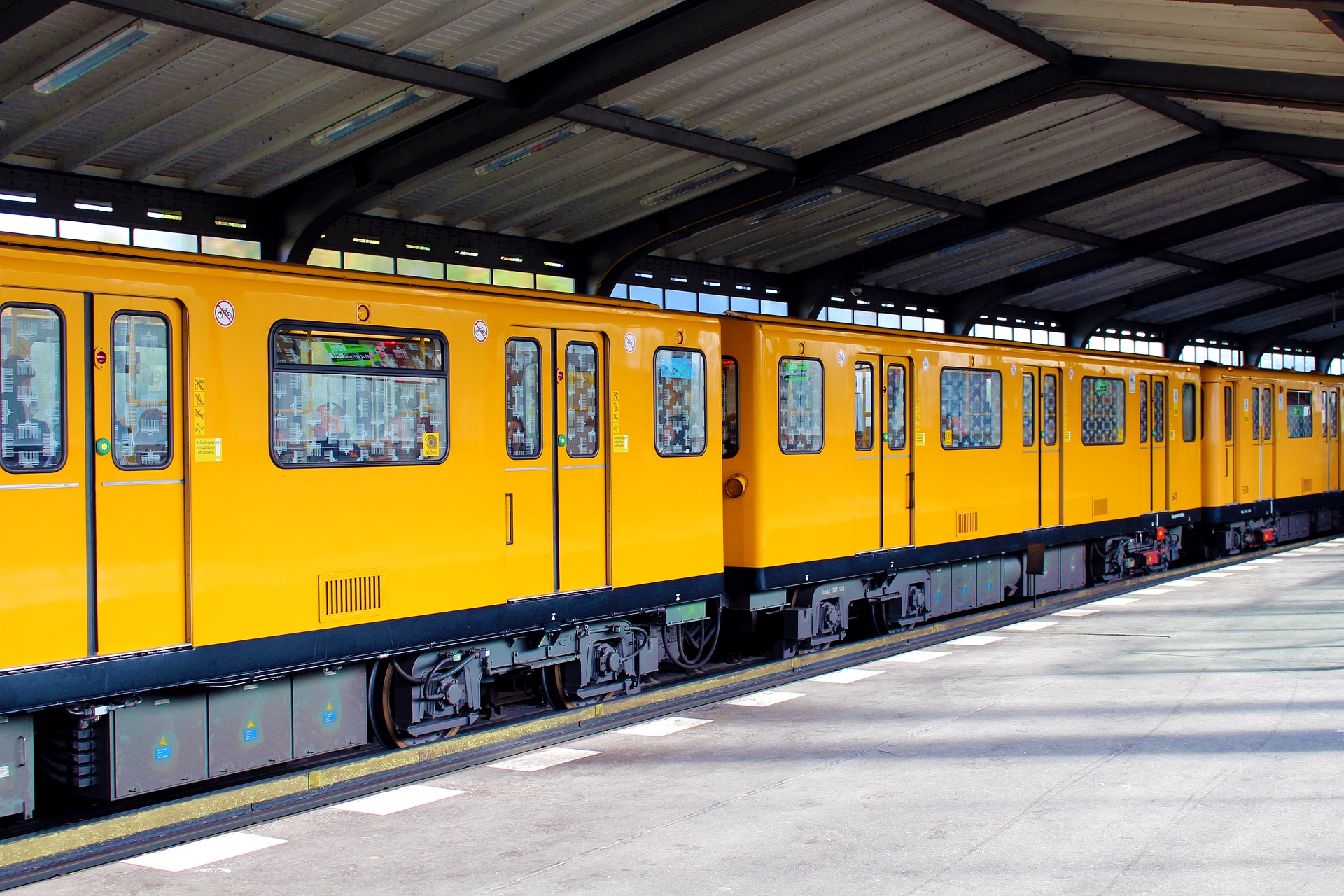 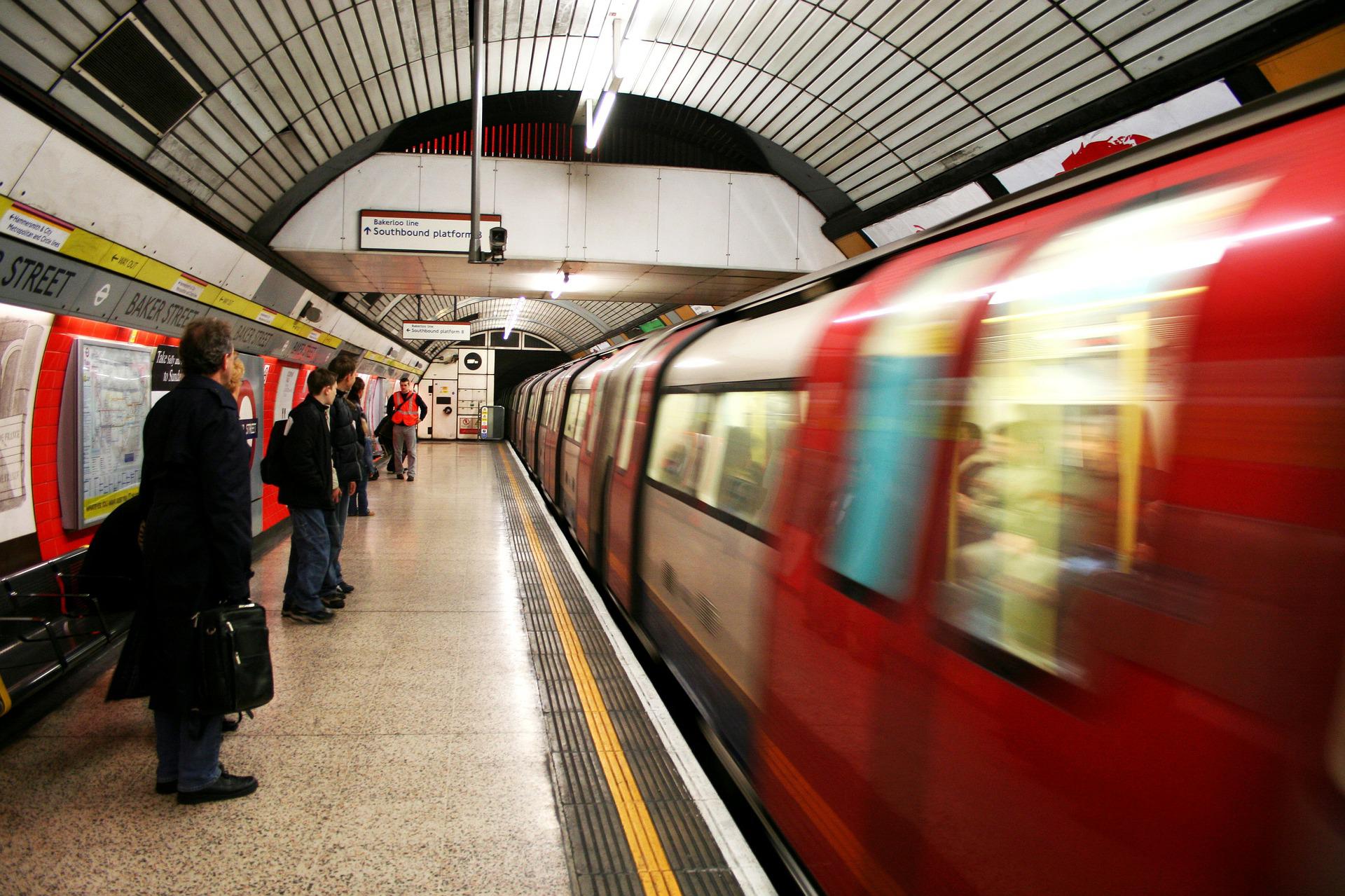 Ja, das ist in Deutschland.
[Speaker Notes: [3/5]]
Farben* in Deutschland und England
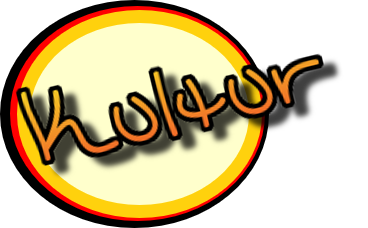 Kultur
Wo ist das?
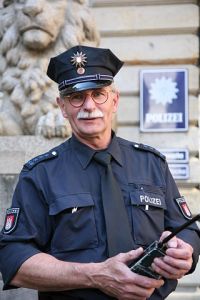 Richtig! Das ist in England.
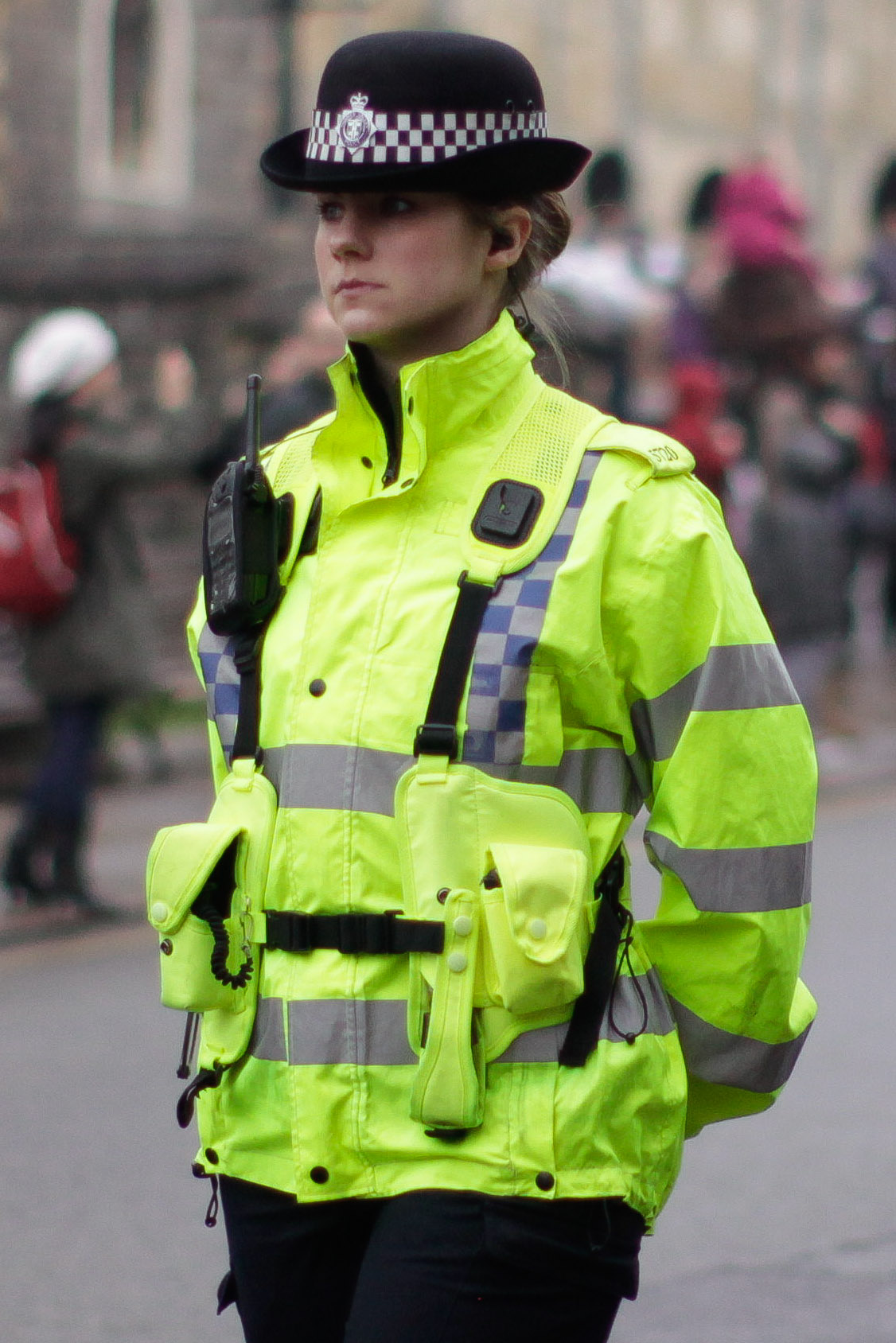 Wo ist das?
Ja, das ist in Deutschland.
[Speaker Notes: [4/5]

Attribution: German police officer
Daniel Schwen via Wikimedia Commons
British Police officer
Ollie Harding via Wikimedia Commons https://commons.wikimedia.org/wiki/File:Policewoman_in_the_UK_%285304887200%29.jpg]
Farben* in Deutschland und England
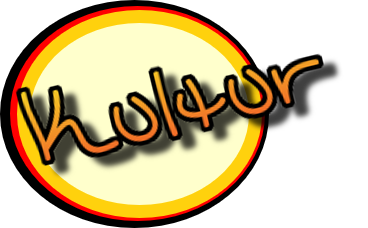 Kultur
Wo ist das?
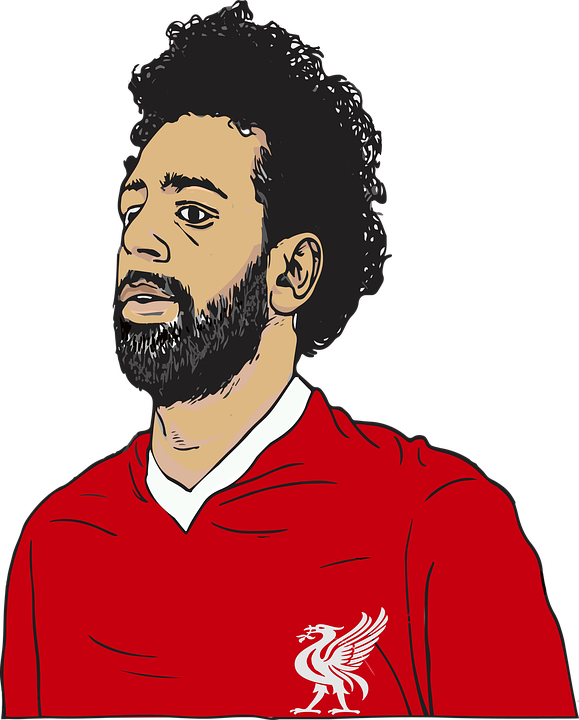 Richtig! Das ist in Deutschland.
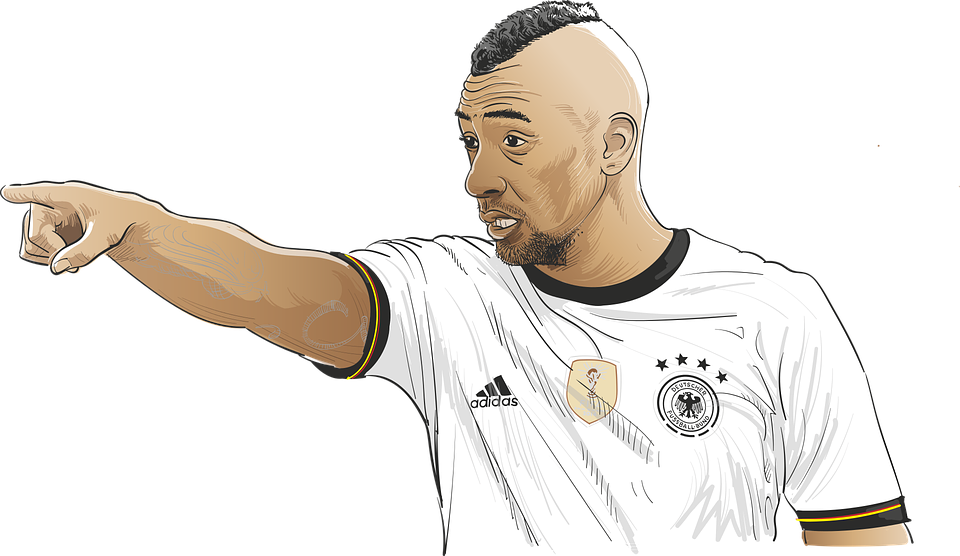 Wo ist das?
Ja, das ist in England.
[Speaker Notes: [5/5]]
Nouns
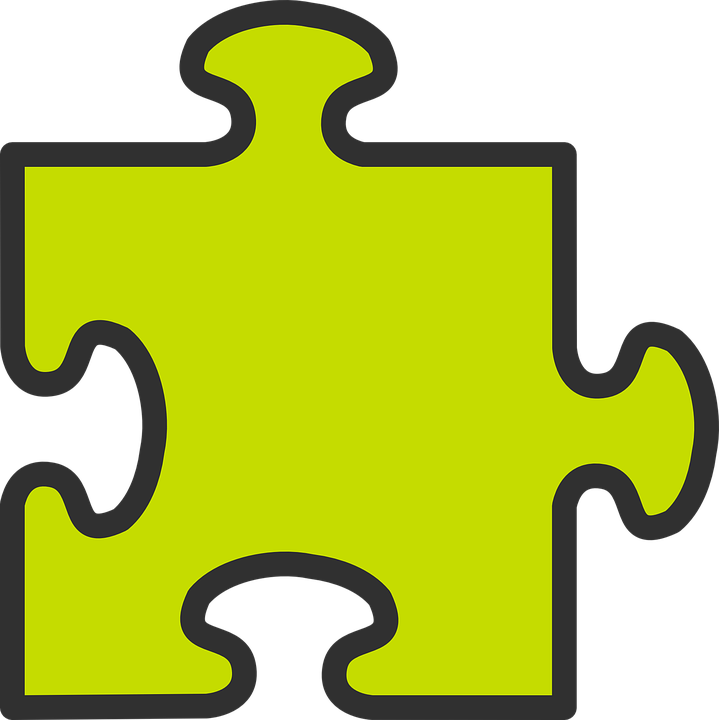 Remember that all German nouns start with a capital letter, wherever they are in the sentence:
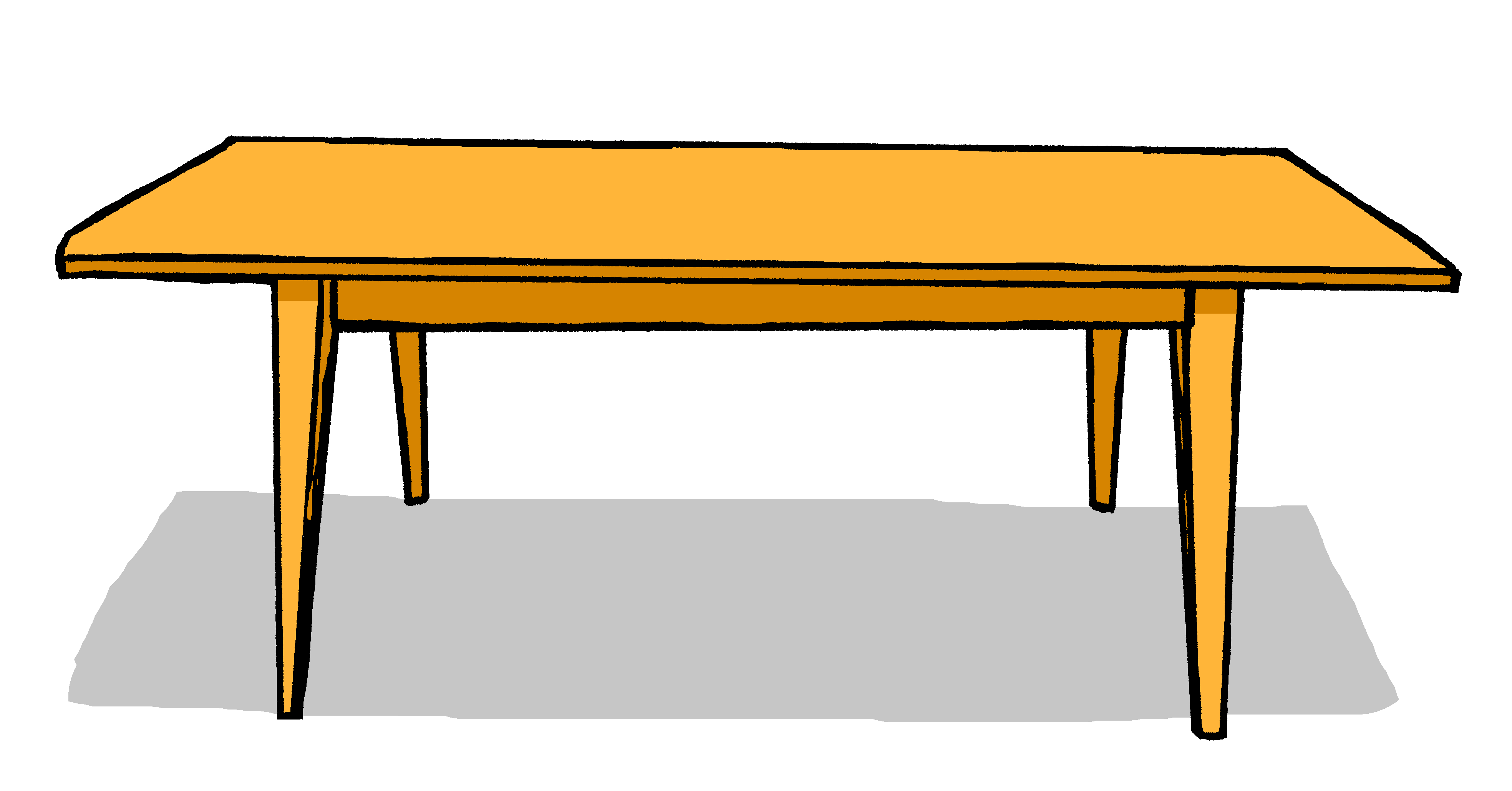 Der Tisch ist da.
The table is there.
All German proper nouns also start with capital letters, just like in English:
And don’t forget that all sentences start with a capital letter in both German and English!
e.g. Berlin, Moritz.
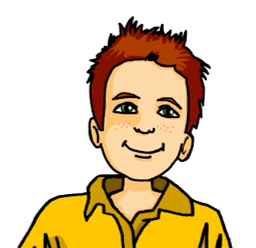 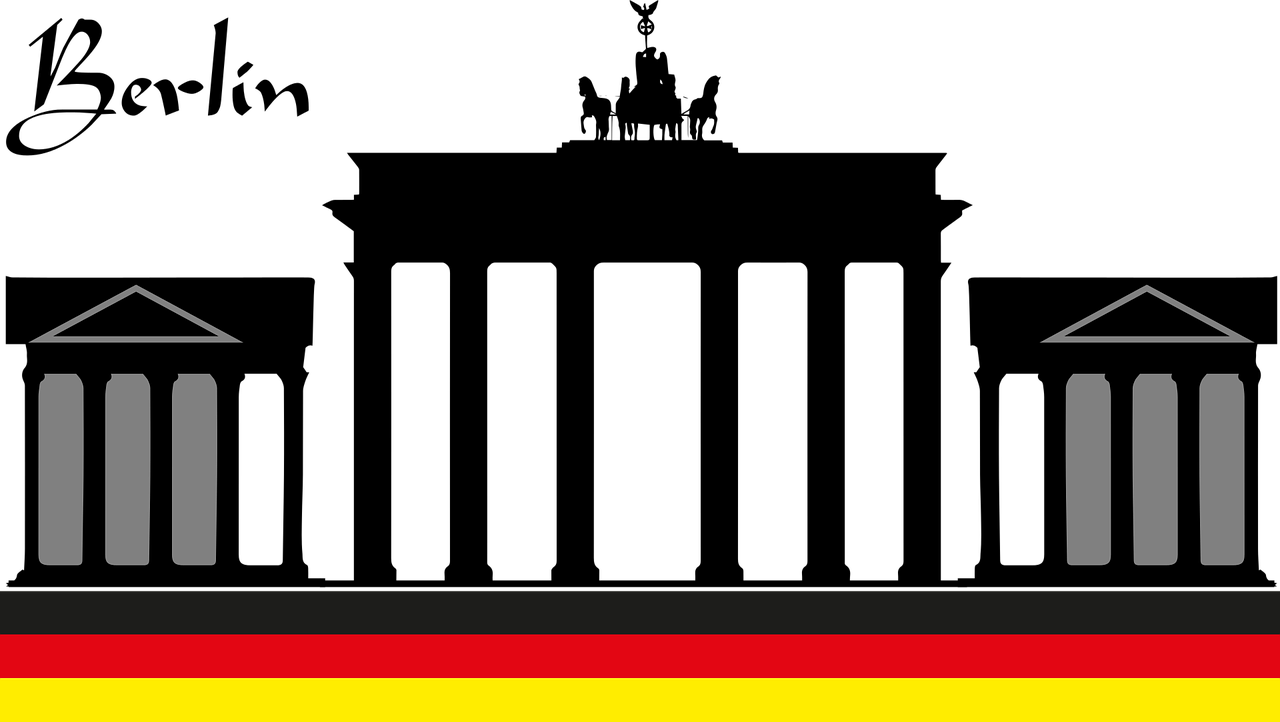 [Speaker Notes: Timing: 2 minutes 

Aim: to recap information about capitalisation of German (and English) nouns.

Procedure:
Click through the animations to present the new information.
Elicit English translation for the German example provided.]
Schreib das richtig.
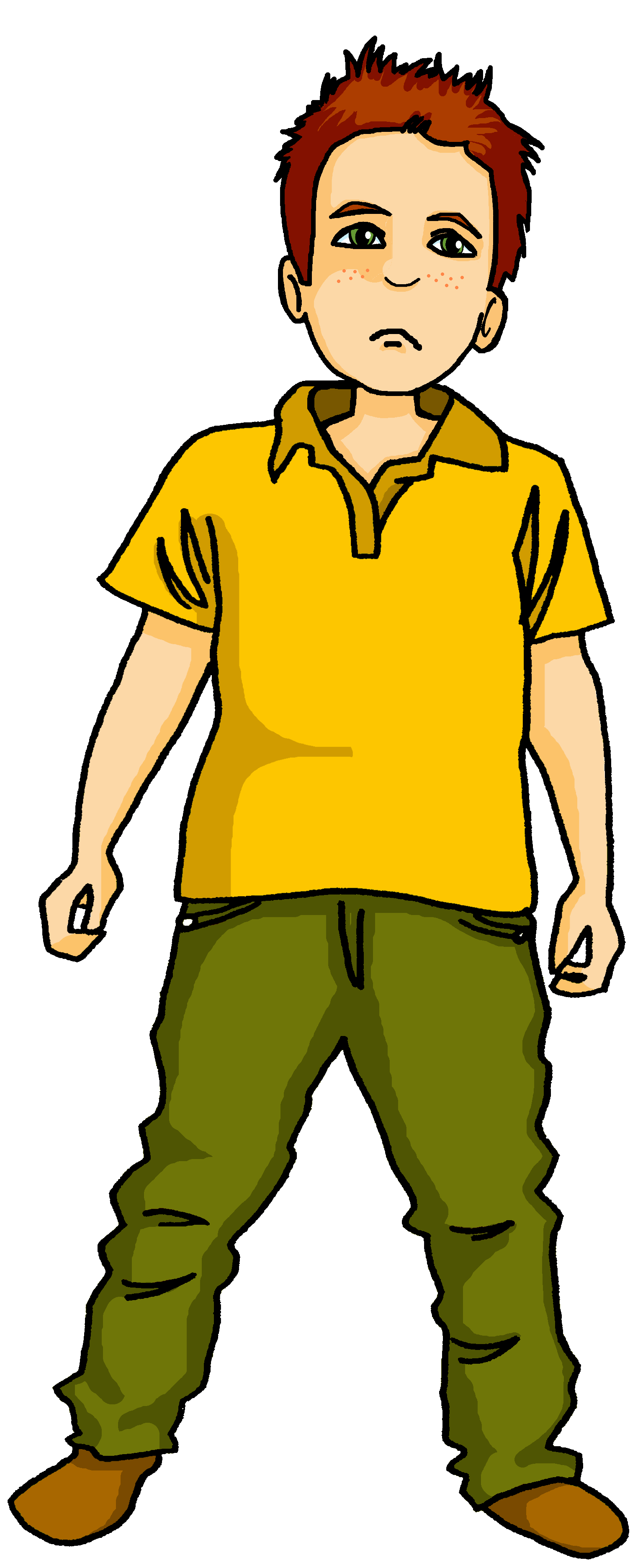 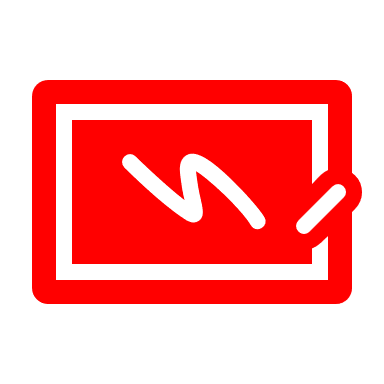 Moritz’s computer screen isn’t working.  All his sentences have lost their punctuation.  Can you help put them right?
schreiben
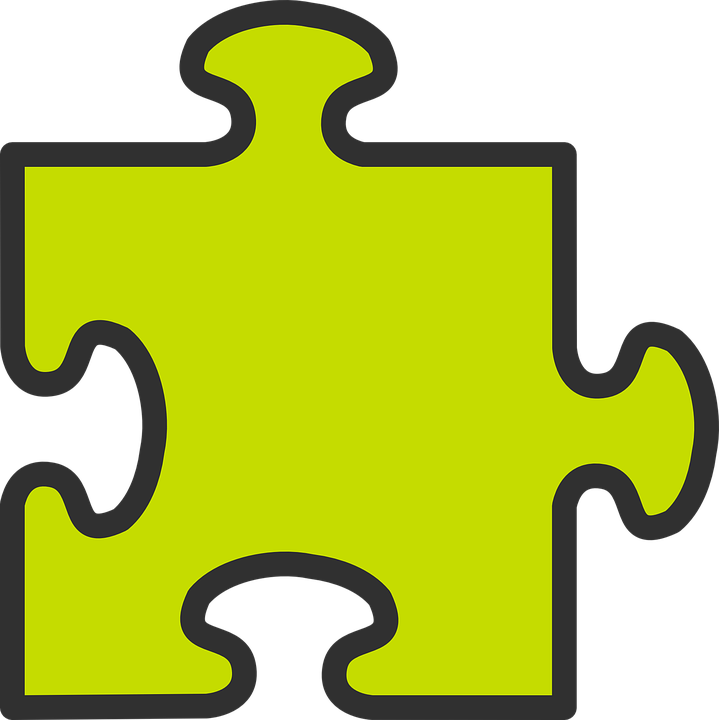 1. Der Bus ist rot.
1
der
bus
rot
ist
2. Das ist in England.
2
das
ist
england
in
3. Johanna ist in Berlin.
3
johanna
ist
berlin
in
4. Die Flasche ist blau.
blau
ist
4
die
flasche
5. Die Banane ist gelb.
gelb
banane
ist
5
die
6
bin
in
ich
deutschland
6. Ich bin in Deutschland.
[Speaker Notes: Timing: 6 minutesAim: To practise applying the rules about capitalisation to simple German sentences.Procedure:1. Ensure that pupils are clear about the scenario and the task.
2. Do the first item to model the activity with pupils.3. Pupils write each sentence.
4. Click to bring up the written answers.


Frequency of unknown words and cognates: 
Bus [1562] Banane [>5009]
Jones, R.L & Tschirner, E. (2019). A frequency dictionary of German: Core vocabulary for learners. London: Routledge.]
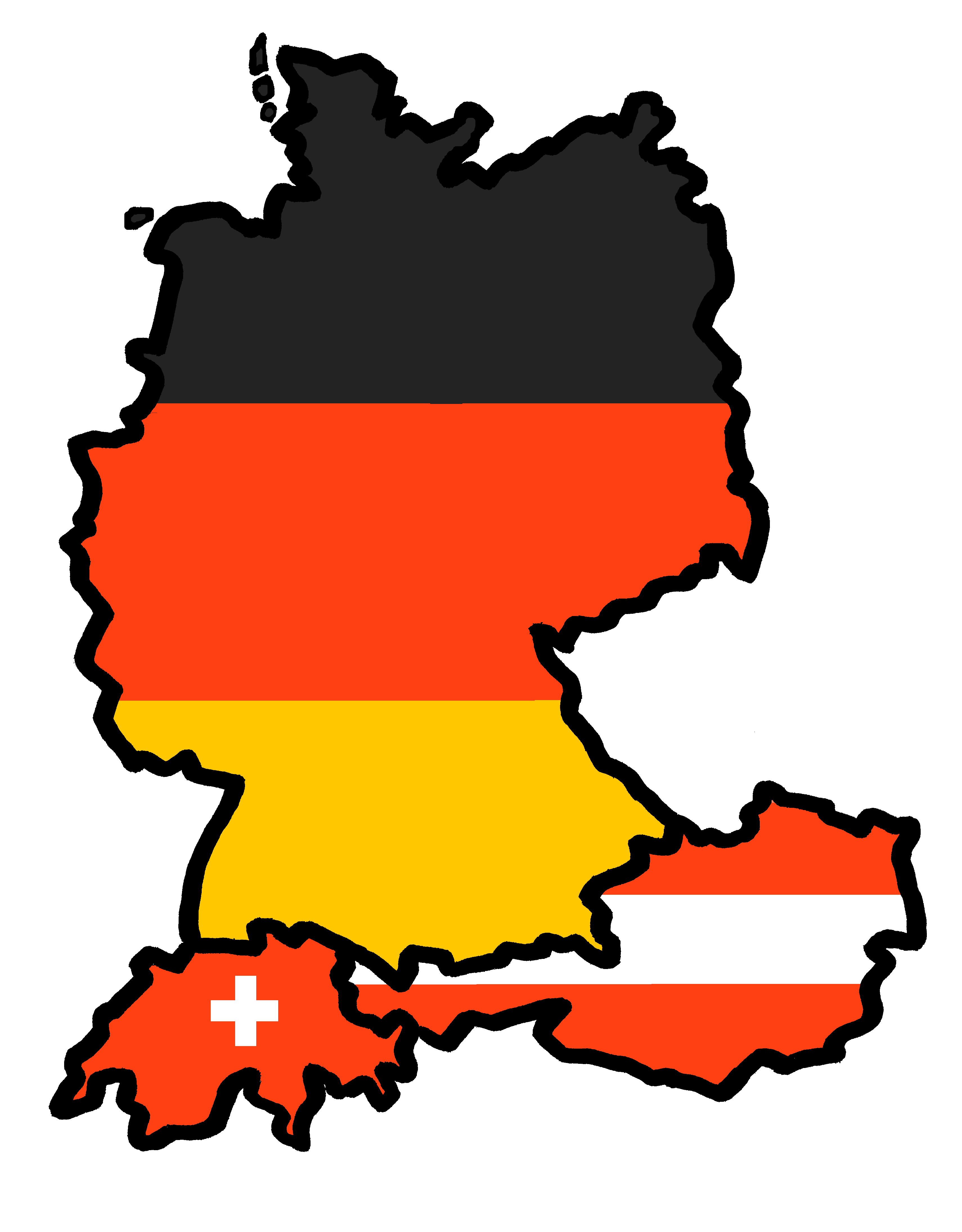 Tschüss!
rot